6th International Conference on Biodiversity & Conservation, 27-28 April 2017, Dubai, UAE
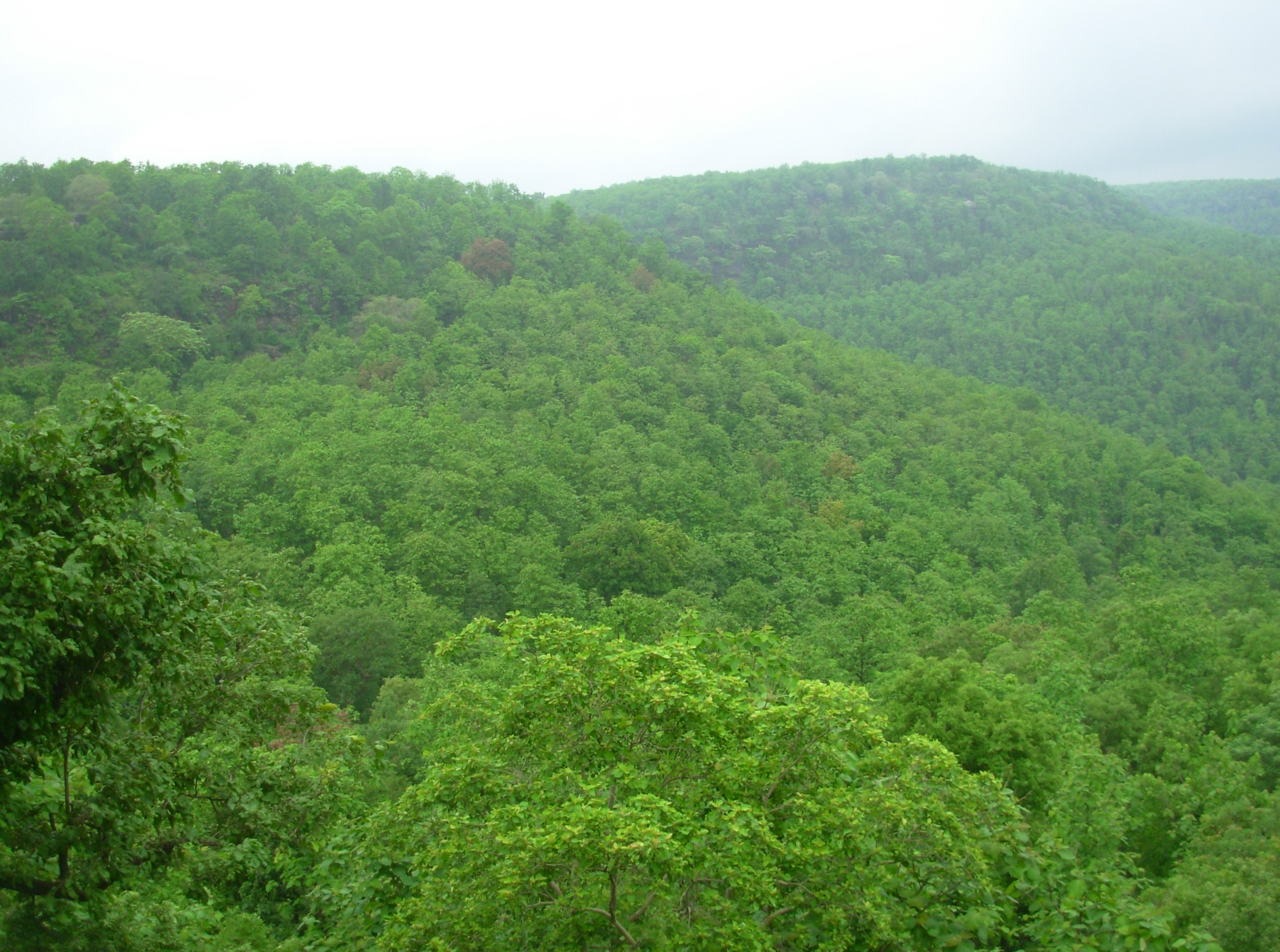 Conservation of Superior Phenotypes of Teak (Tectona grandis)
 in Central  India
Dr. Anjana Rajput
STATE FOREST RESEARCH INSTITUTE 
JABALPUR, MADHYA PRADESH, INDIA
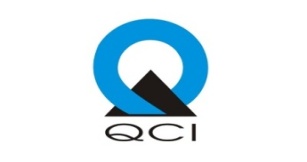 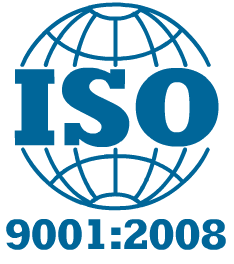 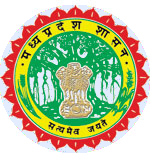 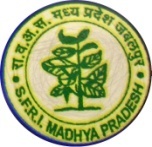 1
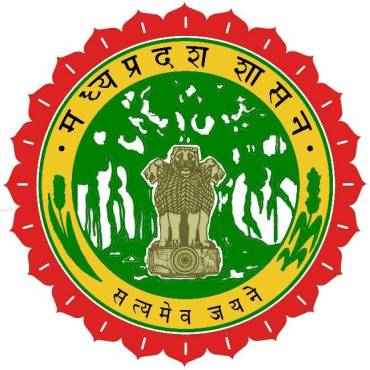 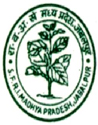 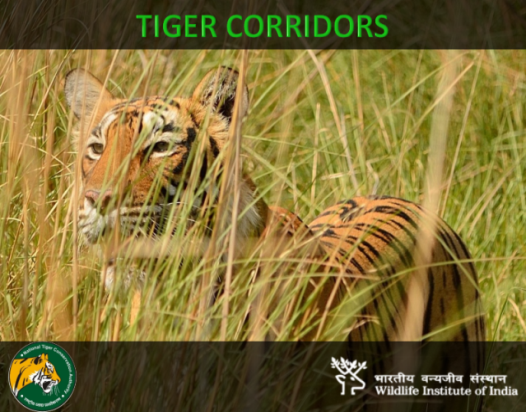 Among Indian tree species, teak is the most valuable timber tree species with a lot of variations existing in nature. 

Value of teak timber  is attributed to nice grains which is due to differential growth conditions created in a year with extreme temperature range. 

The fast grown teak of Nilambur in Kerela fetches a lower price than the slower grown teak of central India.

 There is a lot of scope for improvement in this species, due to lots of variations and which is nearly untouched for manipulations.
2
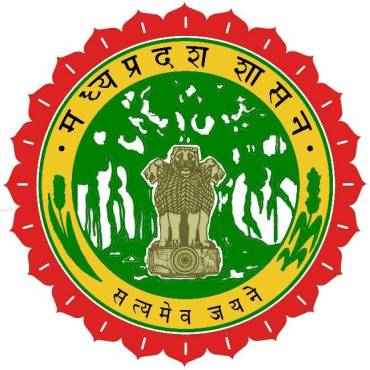 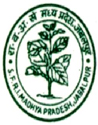 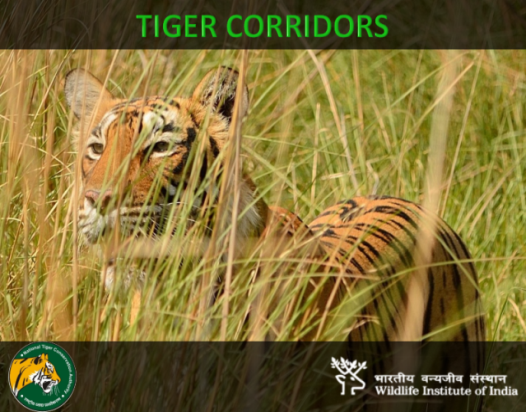 In any species different kinds of genetic variation is govern by five major evolutionary process, in natural forest stands.
 i.e. mutation,
 migration,
 hybridization,
 selection
 and genetic drift. 

It may be:
 geographical variation
 stand to stand variation 
 individual tree variation. 

In teak, individual tree variation is an important source of practical breading program.
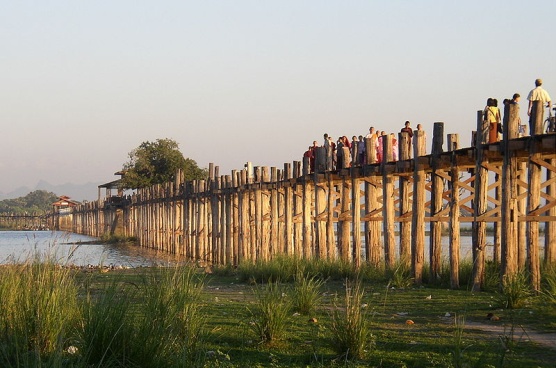 3
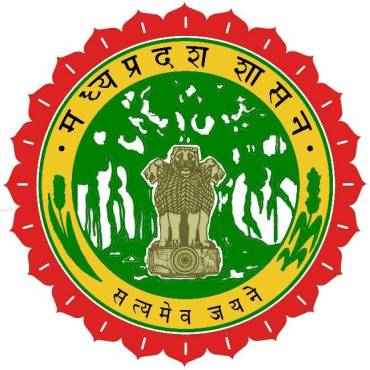 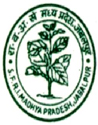 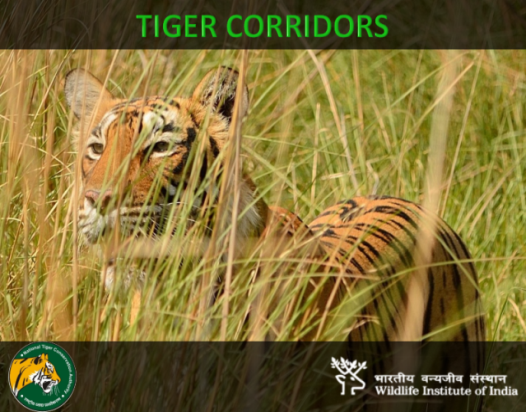 Teak is justly famous for its durability. In Karla Caves near Lonavla in Maharashtra state, there is a set of ‘ribs’ that line the ceiling of the main caves; such ribs are over 2000 years old and are still sound in every sense.
Teak timber is impregnated by a large quantity of resinous matter which fills up every pore of the wood; for this reason it resists the action of water, and at the same time is not attacked by termites or white ants.
4
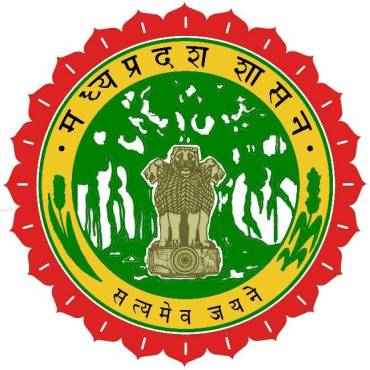 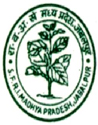 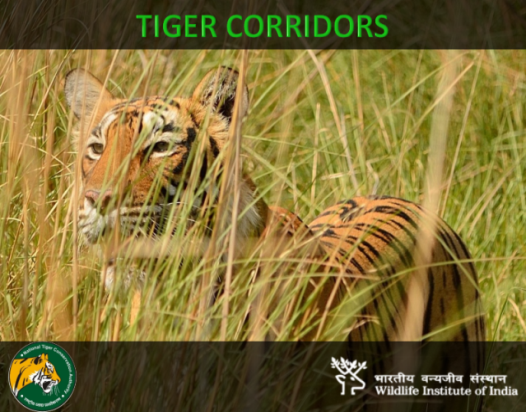 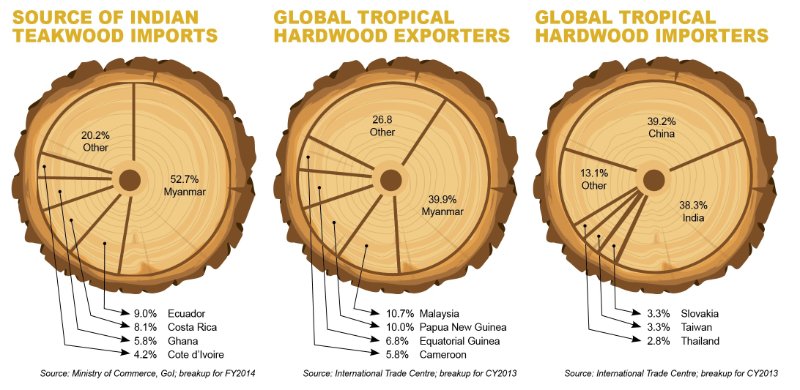 Source of Indian Teakwood Imports
5
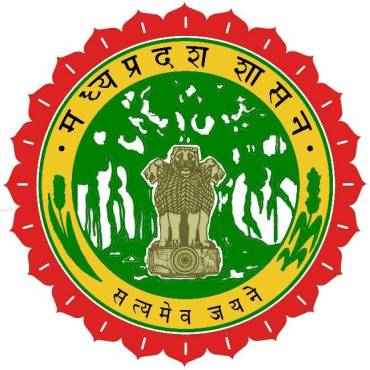 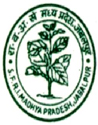 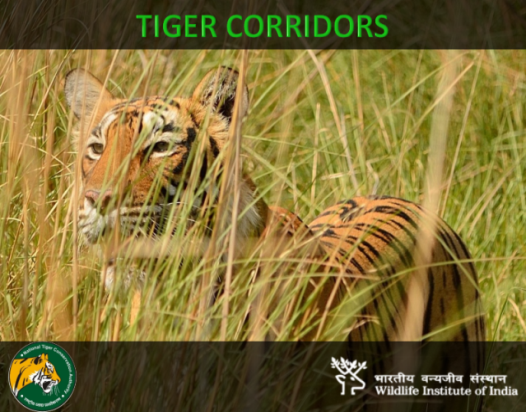 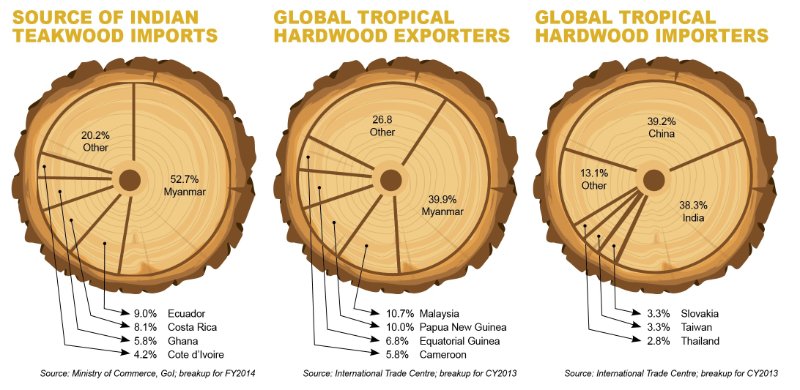 Global  Tropical Hardwood Exporters
6
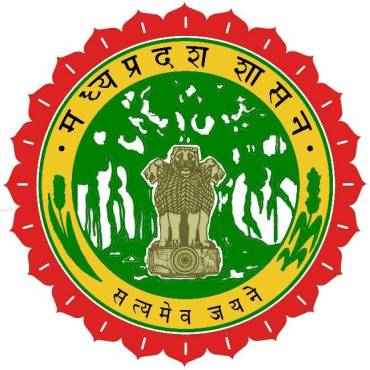 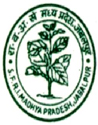 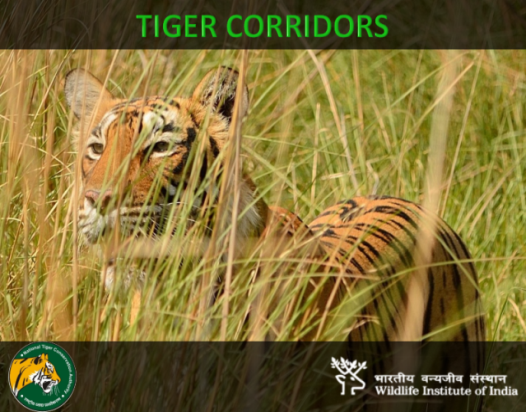 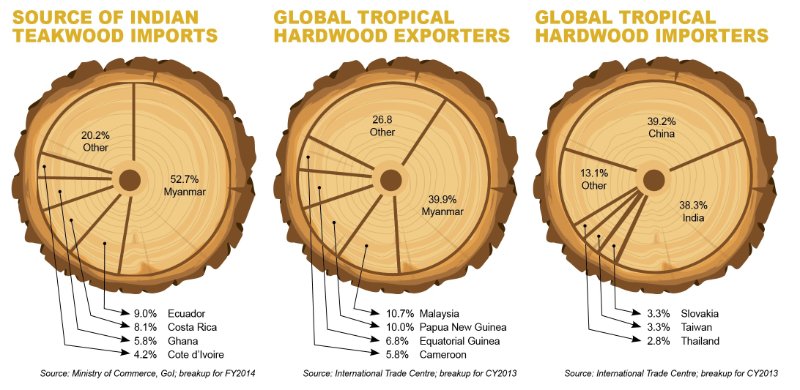 Global  Tropical Hardwood Importers
7
Teak (Tectona grandis):A very large sized deciduous tree
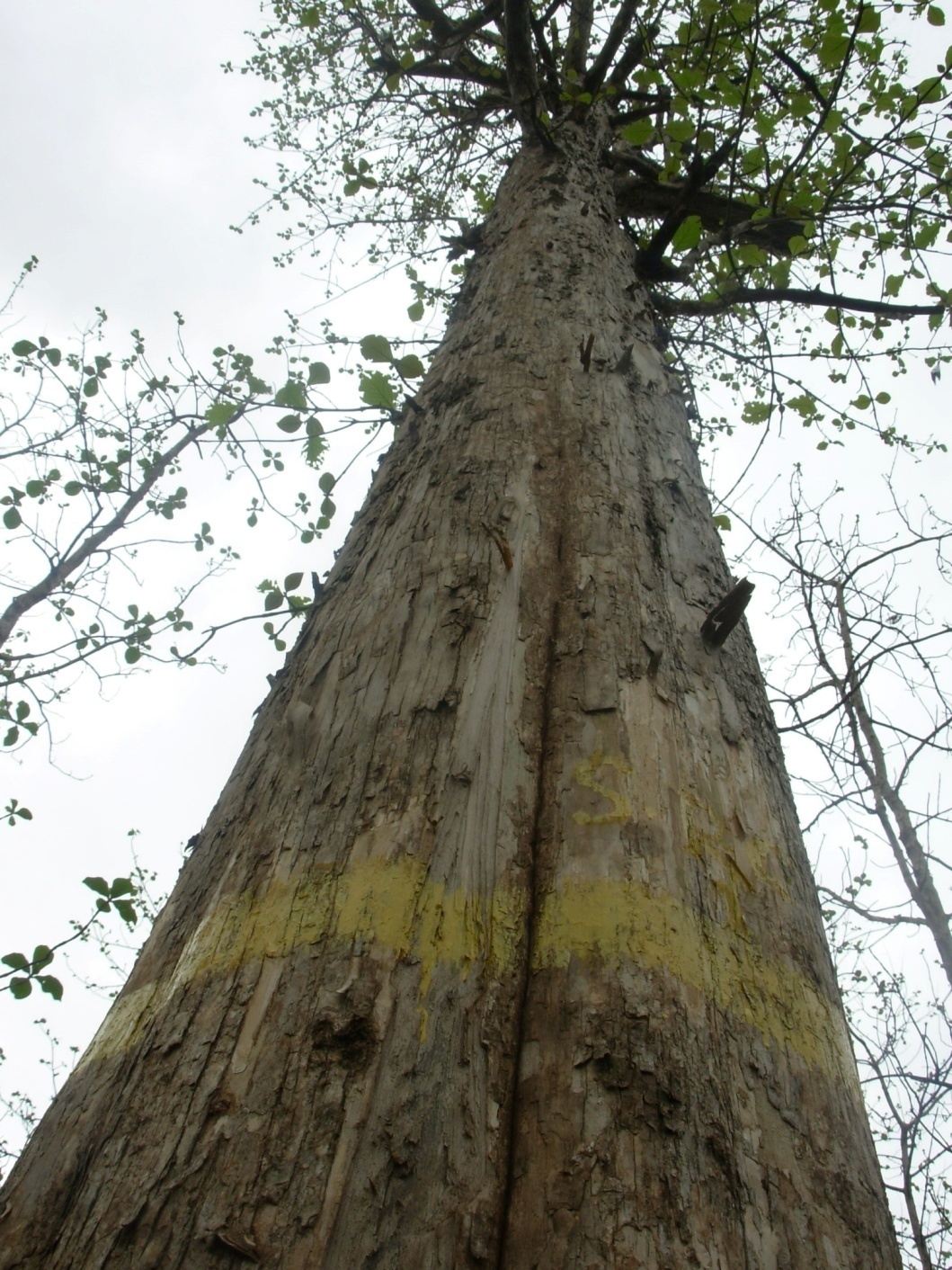 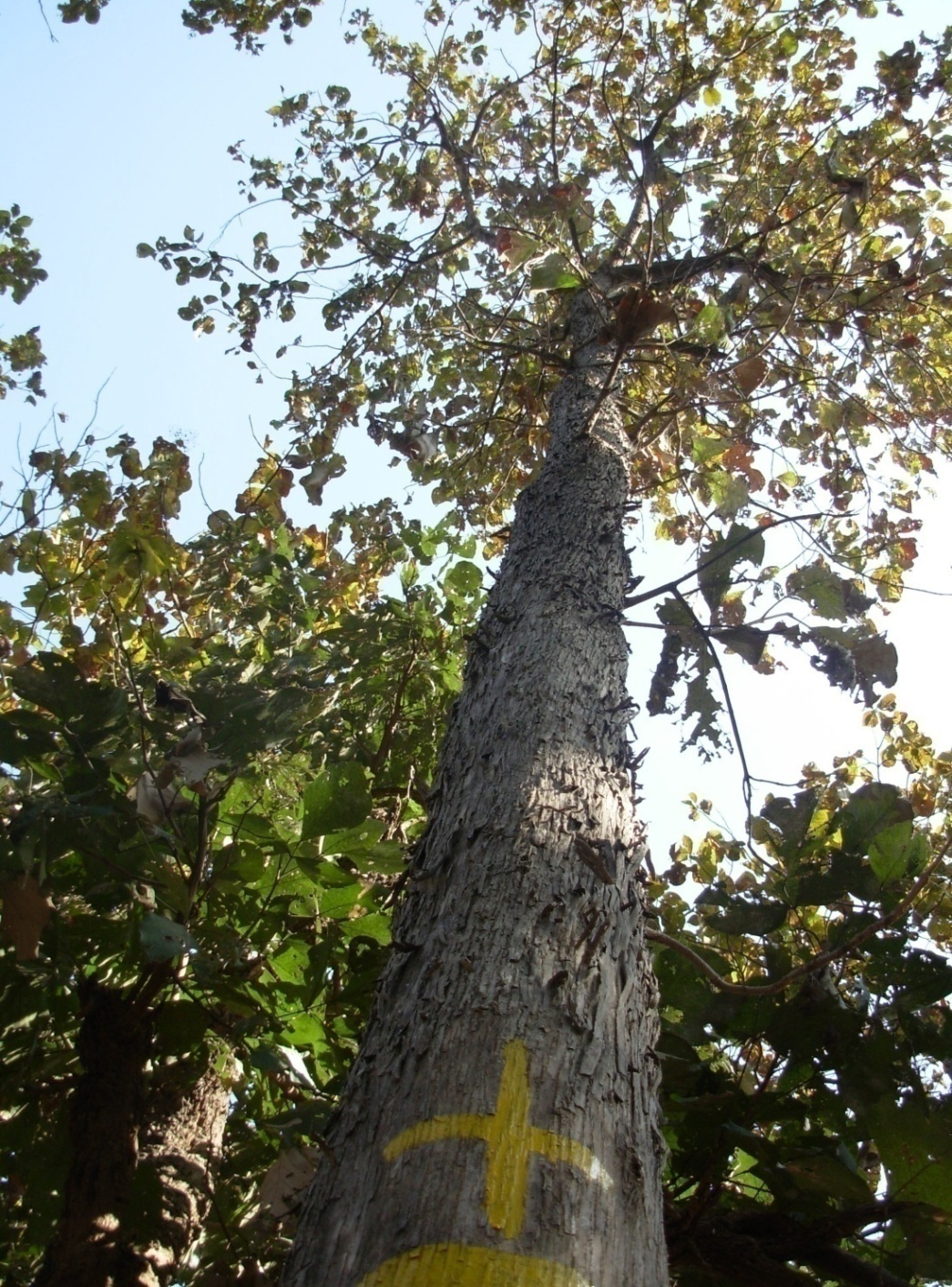 8
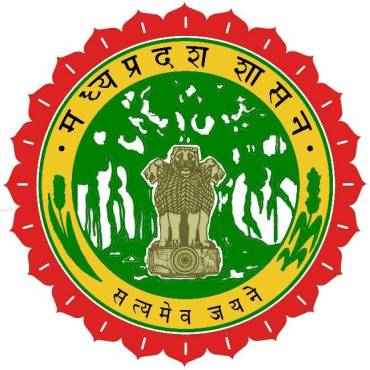 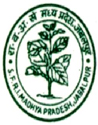 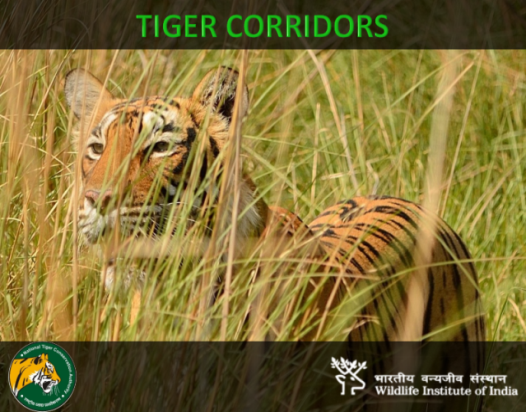 Young branches  quadrangular, downy or hairy. 
Leaves opposite, 30-60 cm. long and 15-30 cm. broad; 
In young seedlings the leave are much larger, the size of a small umbrella. The leaves are rough but hairless above, densely covered with reddish down beneath.
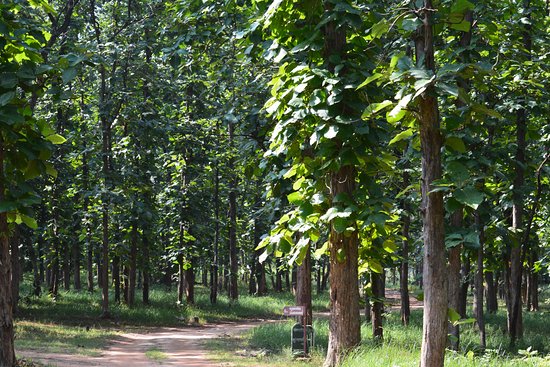 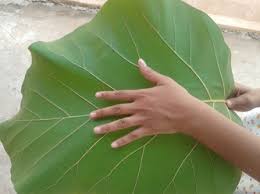 9
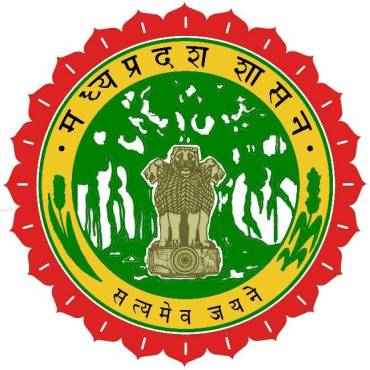 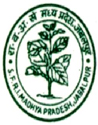 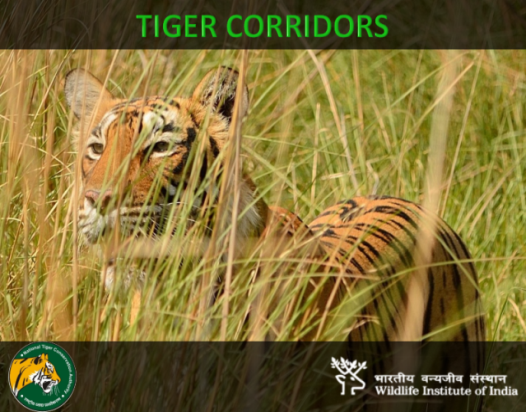 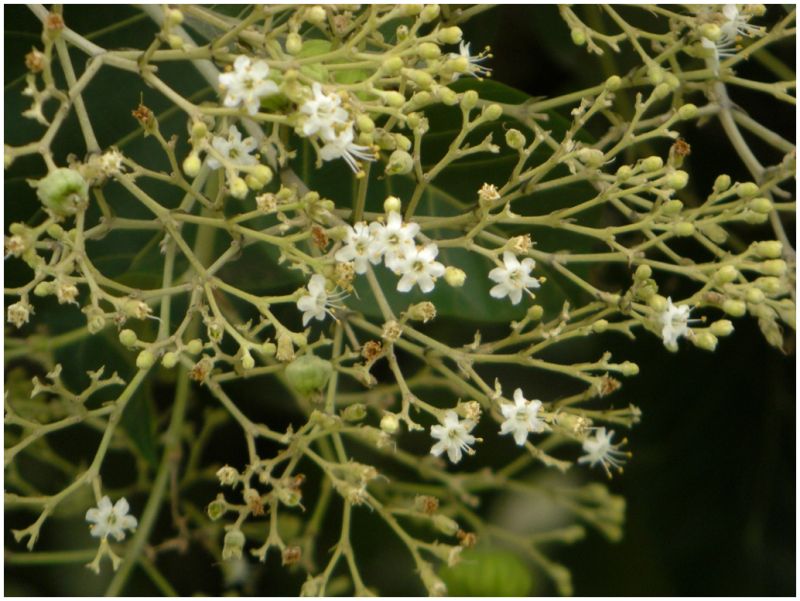 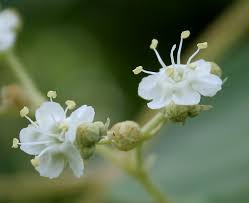 Flowers: in  monsoon,  flowers come  in lax clusters at the ends of branches,  white and small (about 6mm. across) and very fragile
leaves fall off  in November to January, tree is leafless throughout the hot season.
 New leaves appear with the flowers during the monsoon
10
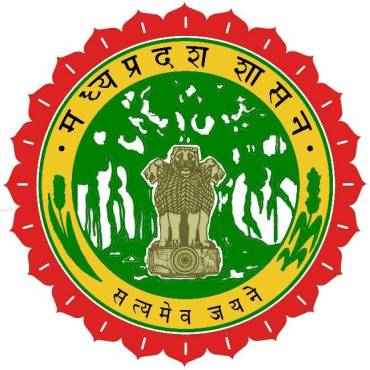 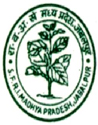 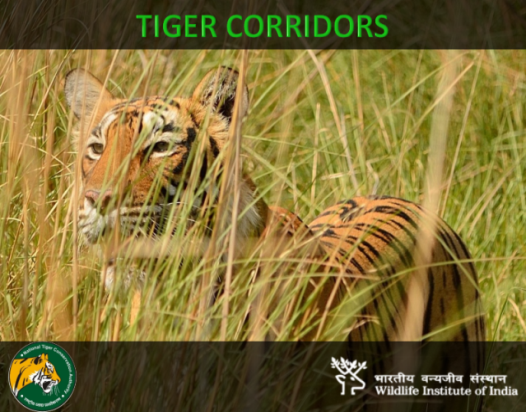 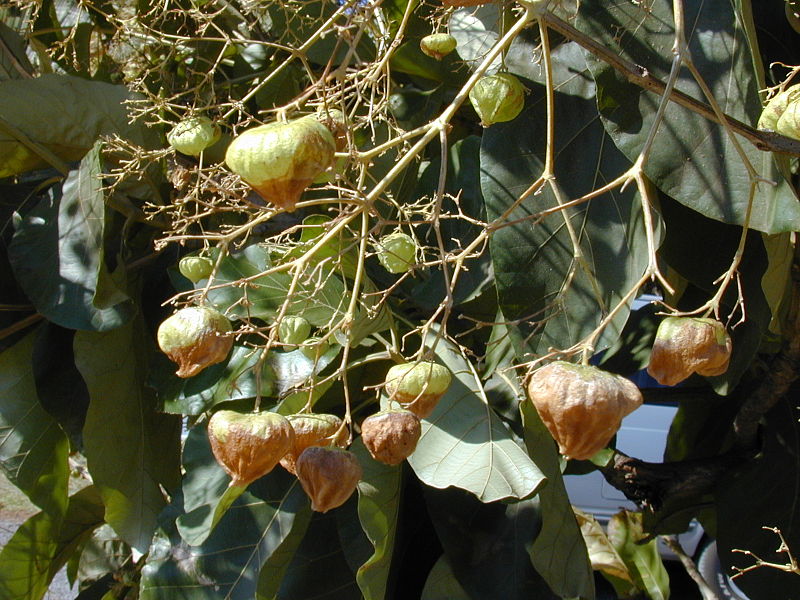 Fruit: 15mm across, spongy, enclosed in the persistent calyx, ripens in winter;
11
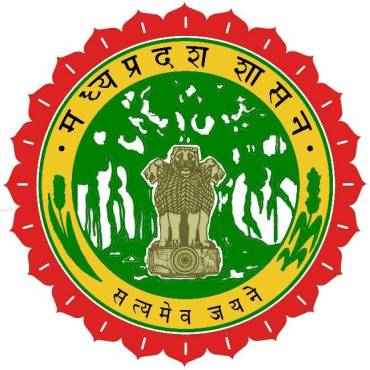 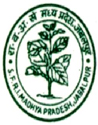 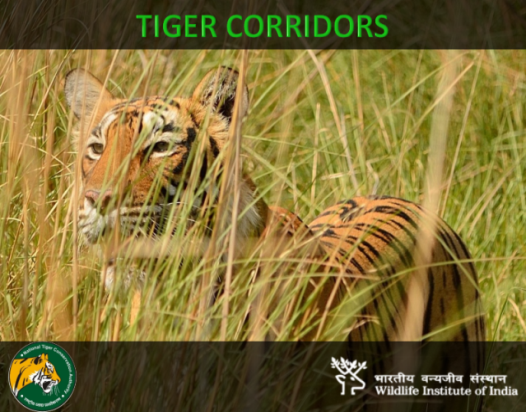 In Madhya Pradesh, teak is found on variety of formations.

 In MP -Rich teak forest found in the district of Hoshangabad, Harda, Betul, Chhindwada, Seoni, Mandla, Balaghat, Dewas Khandwa etc.

Although, it occurs naturally but being cultivated for its timber. Therefore this species has been taken for Tree  Improvement  Programme
12
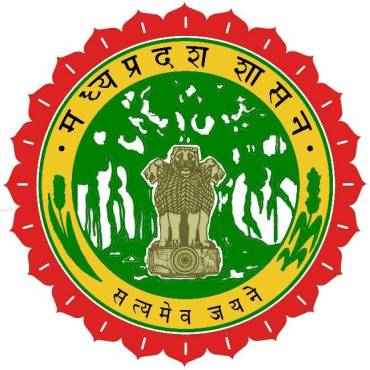 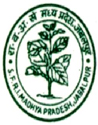 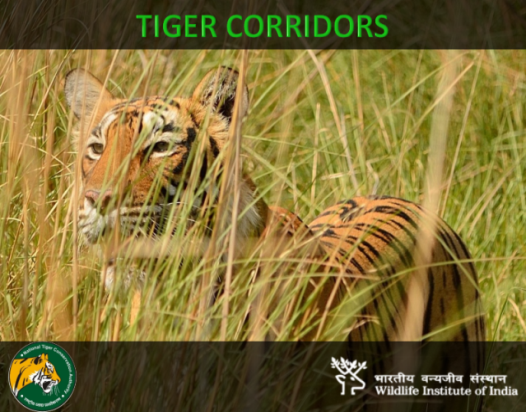 Selection of plus tree is the basic  need for any tree improvement programme, based on the phenotypic characteristics.

For timber species  the characteristic i. e. fast growth rate, good pruning ability, straight stem, horizontal branches with small diameter, small crown, disease resistance and wood properties appropriate for end use.
13
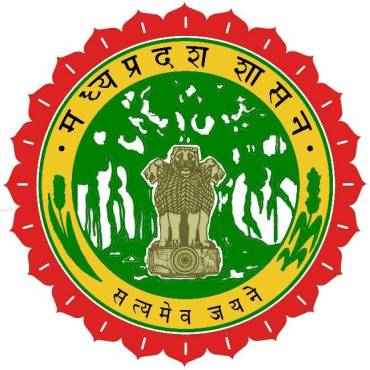 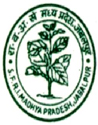 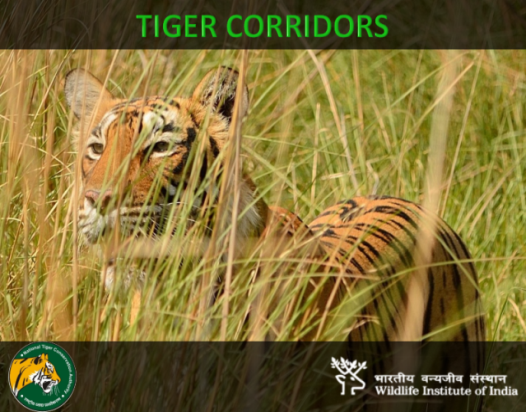 Since the inception of tree improvement  programme in India (1977), 306 Candidate Plus Trees were selected in Madhya Pradesh by State Forest Research Institute, Jabalpur

Establishment of clonal seed orchards has been done and presently teak CSO are in 154.38 ha 

Present paper deals with the evaluation of those existing plus trees for their present status and wood charateristics
14
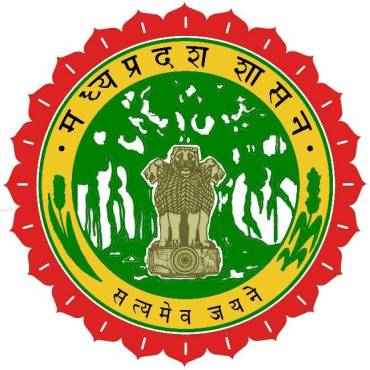 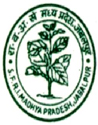 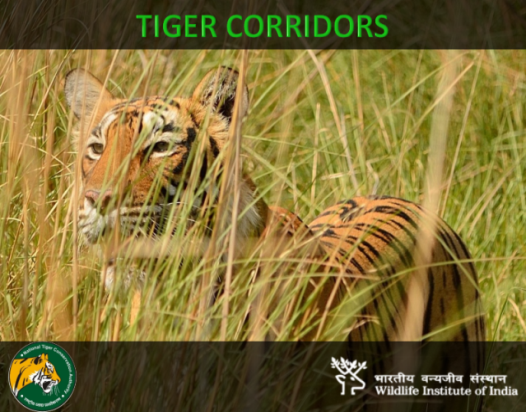 Candidate Plus Trees of Teak in different 14 Divisions
East Mandla 		13		Chhindwara 		 29

West Mandla	 	14		Sehore 		31
		
North Betul 		46		Khandwa		20	
Damoh 		70		Dewas 		10

Jhabua 		07		Indore 		01

South Seoni 		18		South Balaghat  	19

Hoshangabad	22		Harda			06
		Total trees = 306
15
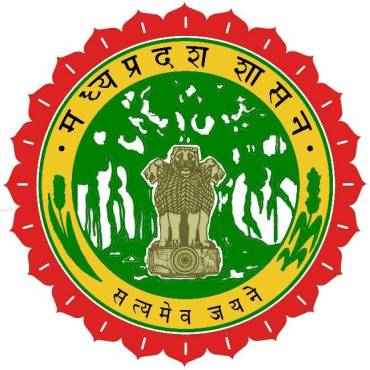 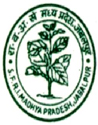 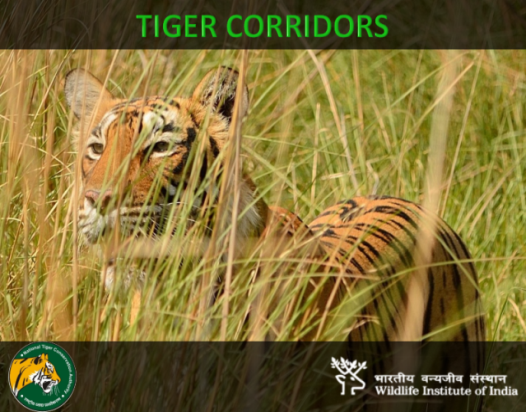 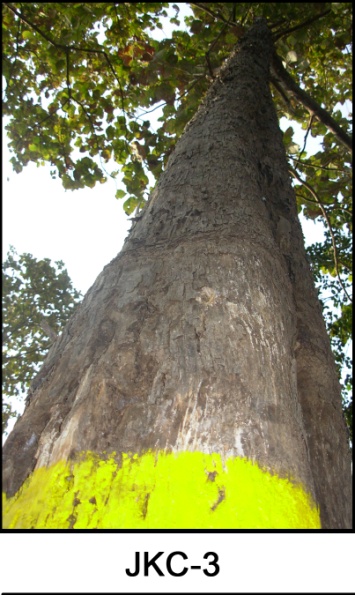 Methodology for evaluation
16
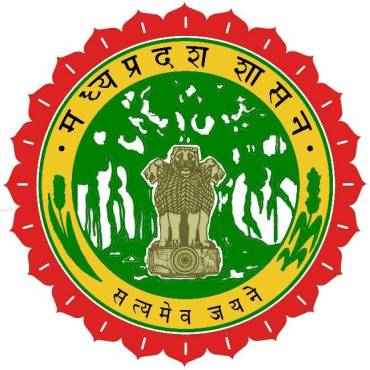 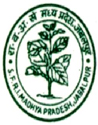 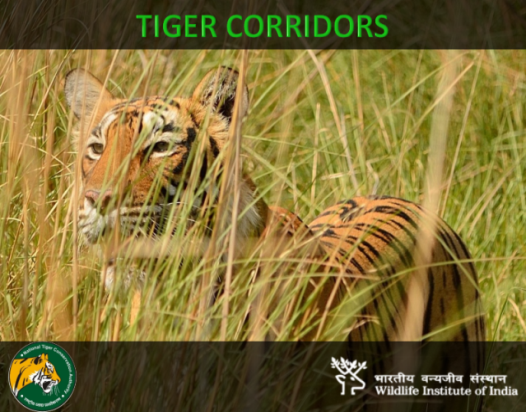 Individual tree location with their GPS Coordinates has been also recorded with its photograph

Information was recorded on prescribed format

Tree Evaluation of all the Candidate Plus Trees of Teak  was done based on the following parameter:

Tree Vigour
Girth
Height
17
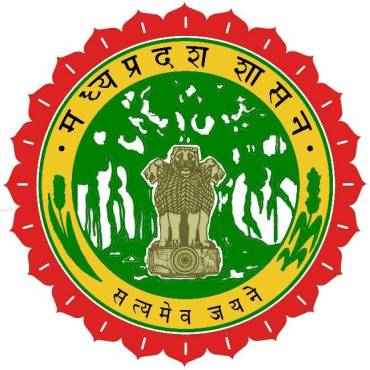 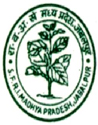 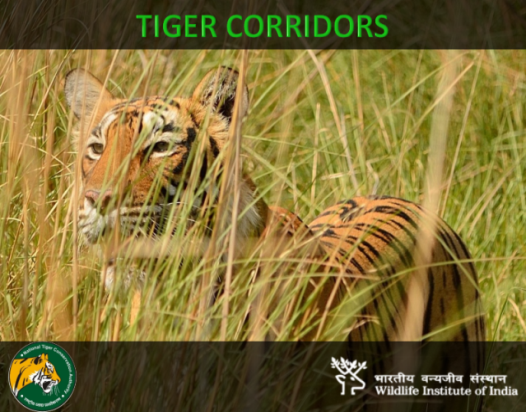 Bole form
Branching habit
Crown Diameter
Apical Dominance
Self Pruning Ability
Tree Health
Wood Properties
Heart Wood Percentage
Specific gravity of wood
18
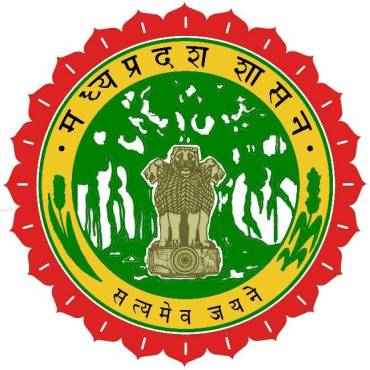 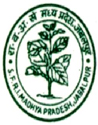 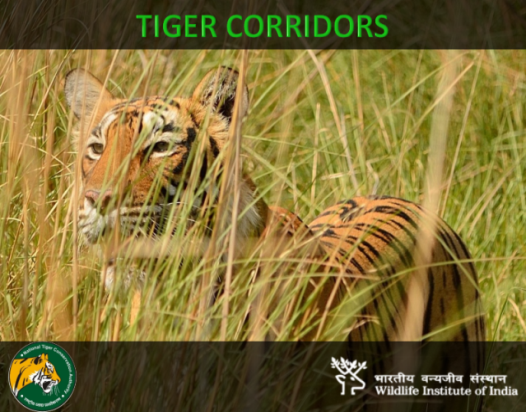 19
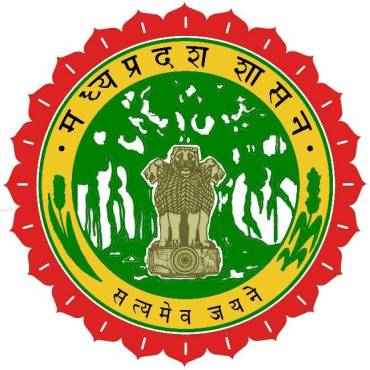 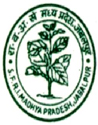 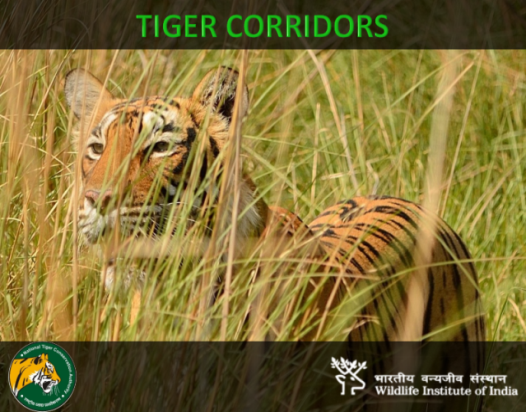 20
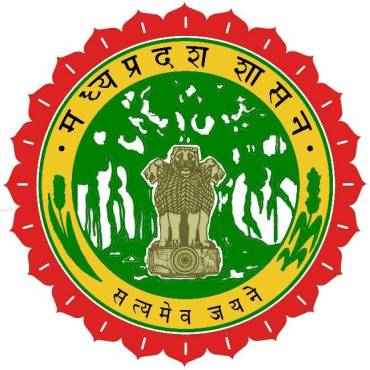 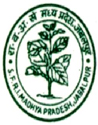 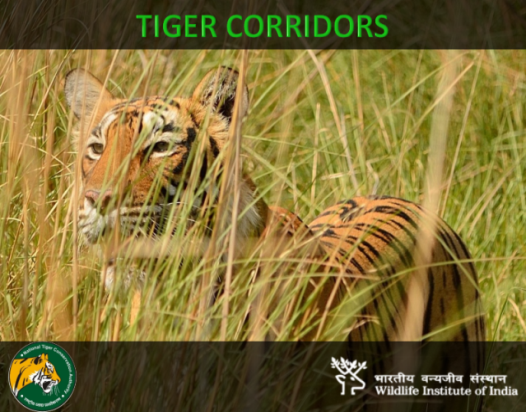 21
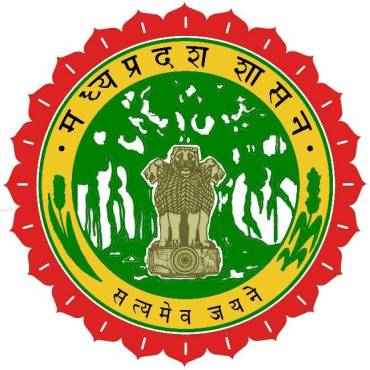 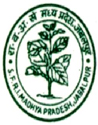 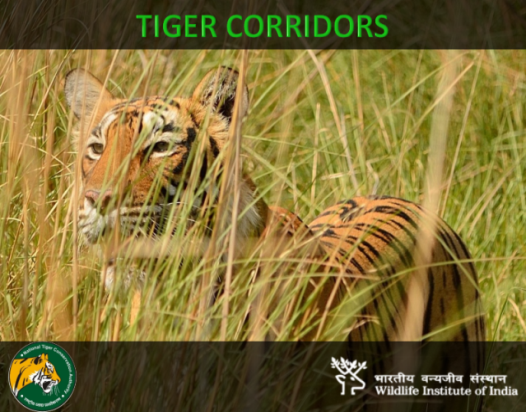 22
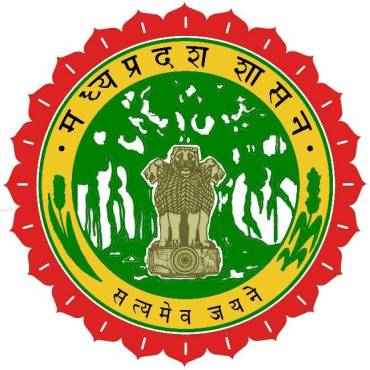 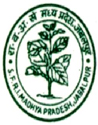 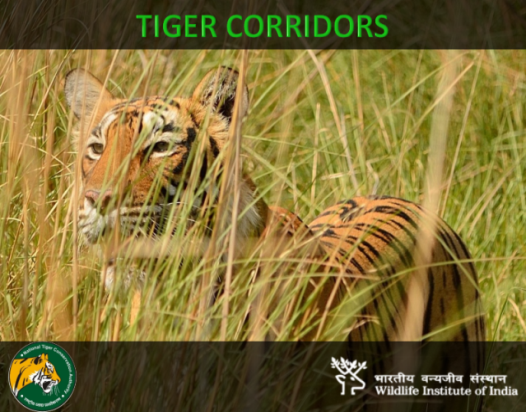 23
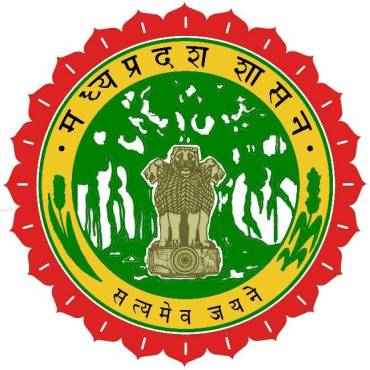 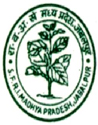 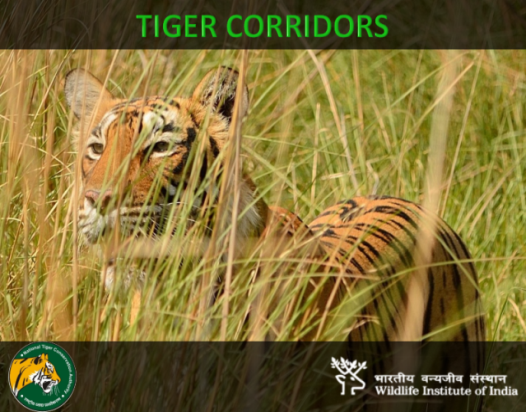 Information on following characteristic were also recorded:
Fruit bearing Capacity
Wood Moisture content
Wood Oil %
Age  (No. of rings)
Growth rate
24
Fruit bearing capacity vary clone to clone.
25
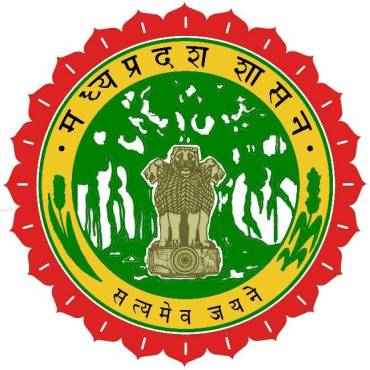 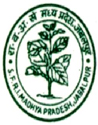 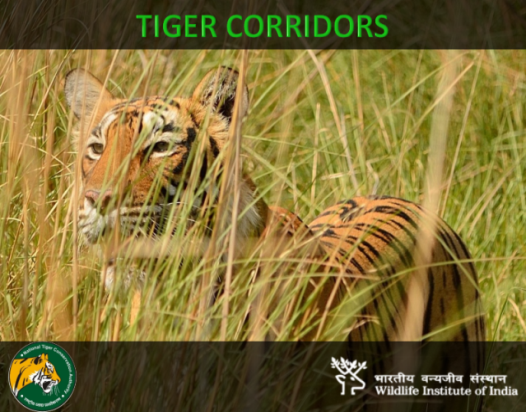 Nos. Of CPTs found exists on the site = 219
East Mandla 		13		Chhindwara 	 	11

West Mandla 		08		Sehore 		31
		
North Betul 		29		Khandwa		19	

Damoh 		70		Dewas 		04

Jhabua 		04		Indore 		0

South Seoni 		08		South Balaghat 	04

Hoshangabad		15		Harda			03
		Total trees =  219
26
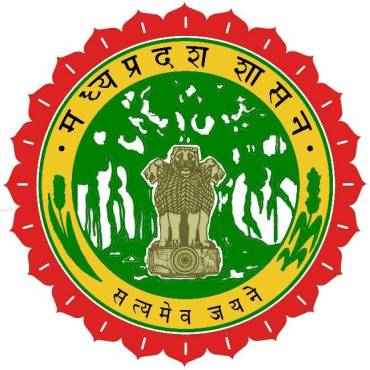 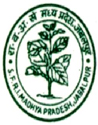 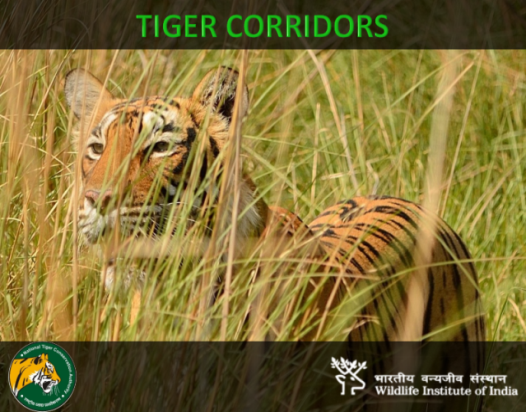 Trees excluded in plus tree list due to following deformities:
Very old 
Top dying
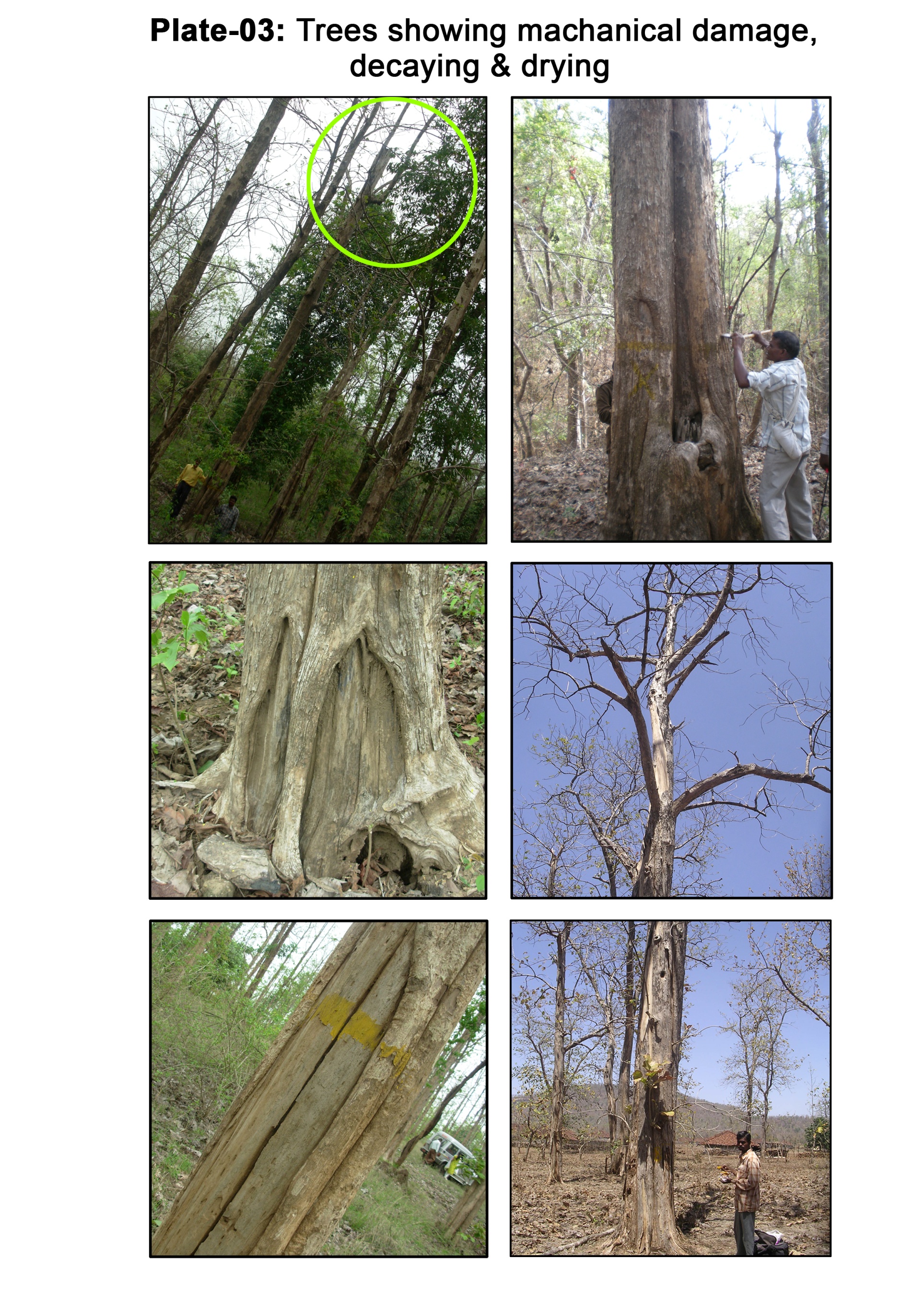 27
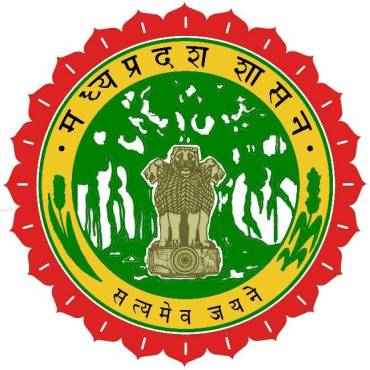 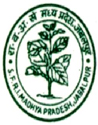 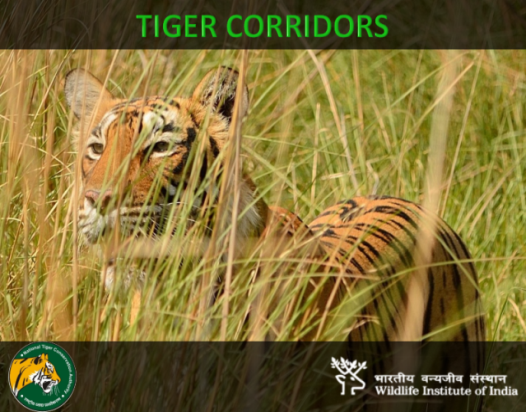 Trees excluded in plus tree list due to following deformities:

Top broken
 Hollowing
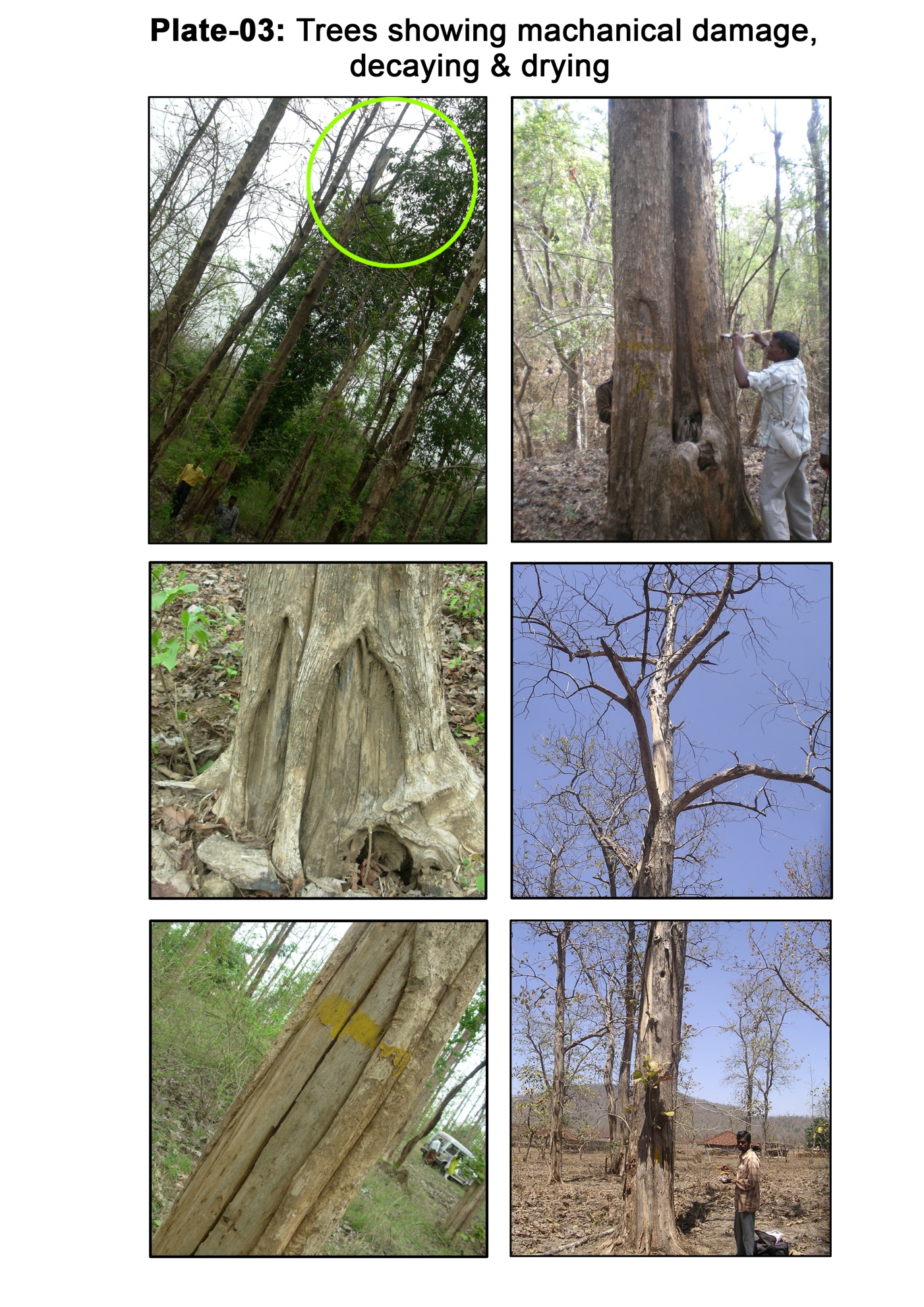 28
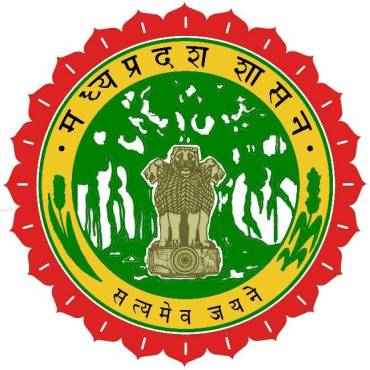 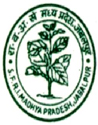 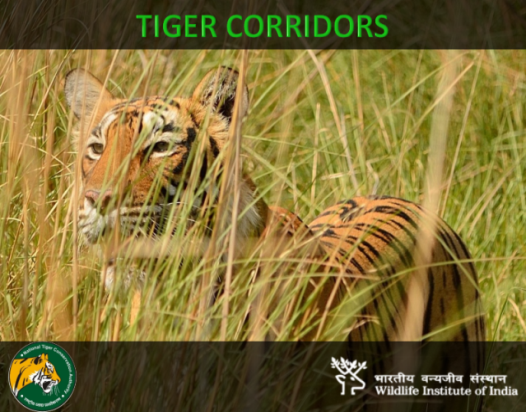 Trees excluded in plus tree list due to following deformities:	
Rotten wood sample
Heavy termite attack
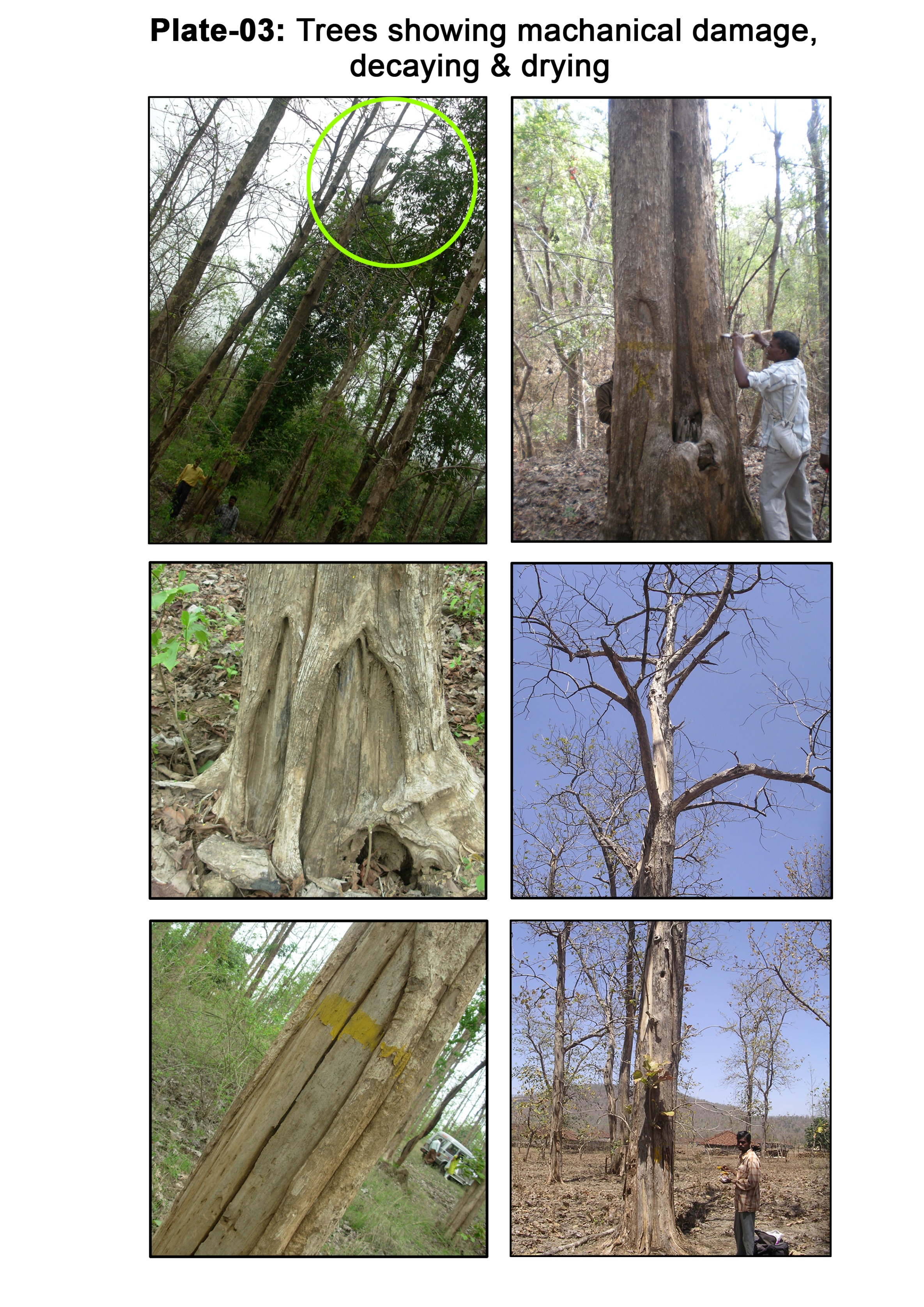 29
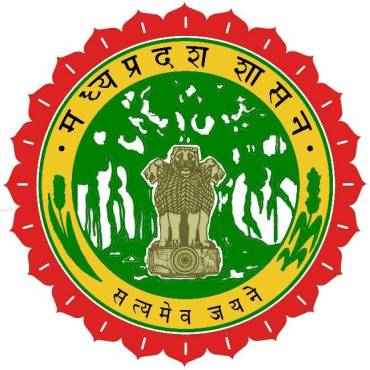 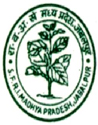 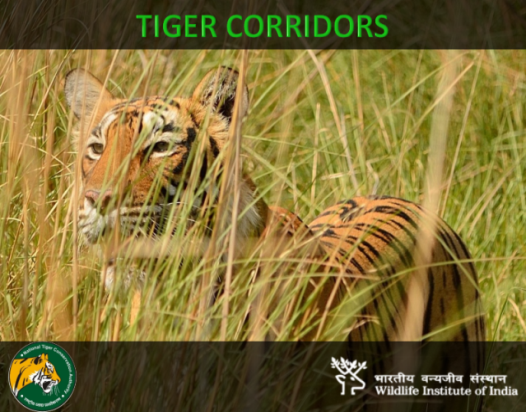 Nos. Of trees found up to the mark  to be declared as  plus trees= 136
East Mandla 		09		Chhindwara 		08
	 
West Mandla 		04		Sehore 		19		
North Betul 	 	16	 	Khandwa		08		
Damoh 		38		Dewas 		04		
Jhabua 		04 		Indore 		0

South Seoni 		06		South Balaghat  	03

Hoshangabad		 10		Harda			01			
				Total trees =  136
30
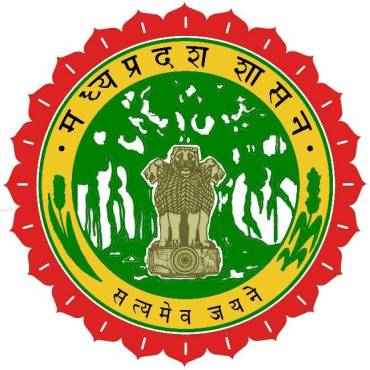 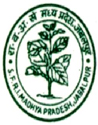 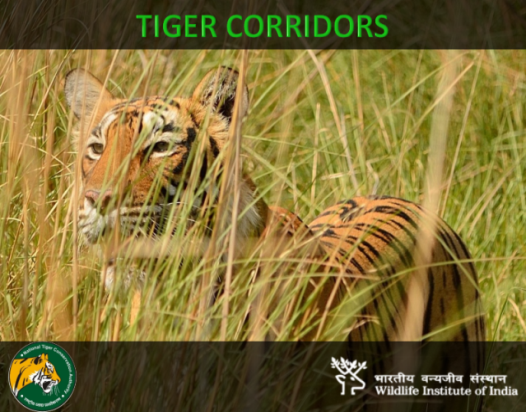 31
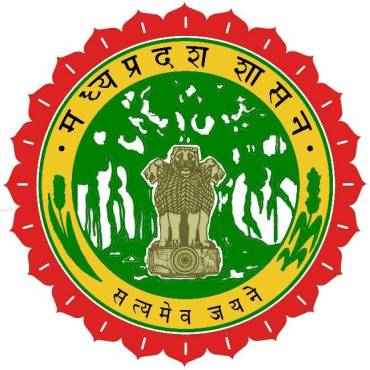 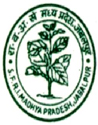 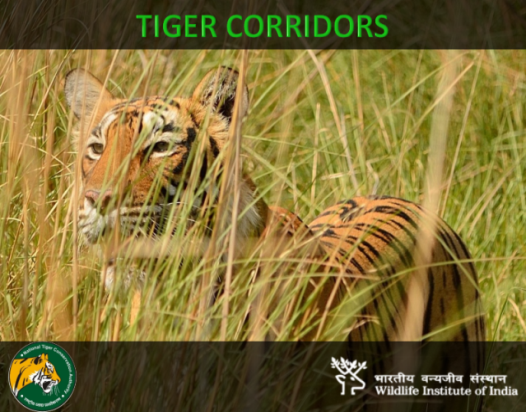 32
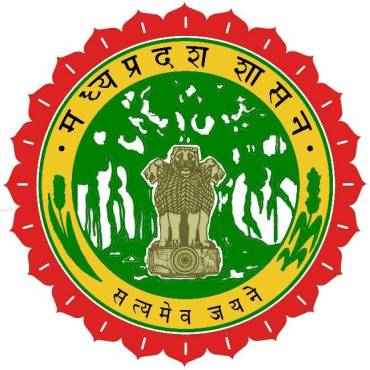 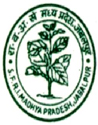 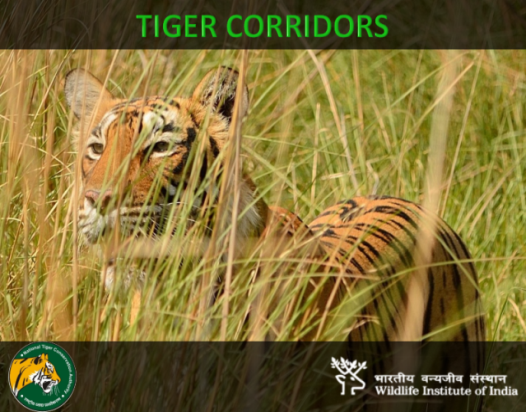 Trait-wise Grading of all the CPTs
Height
33
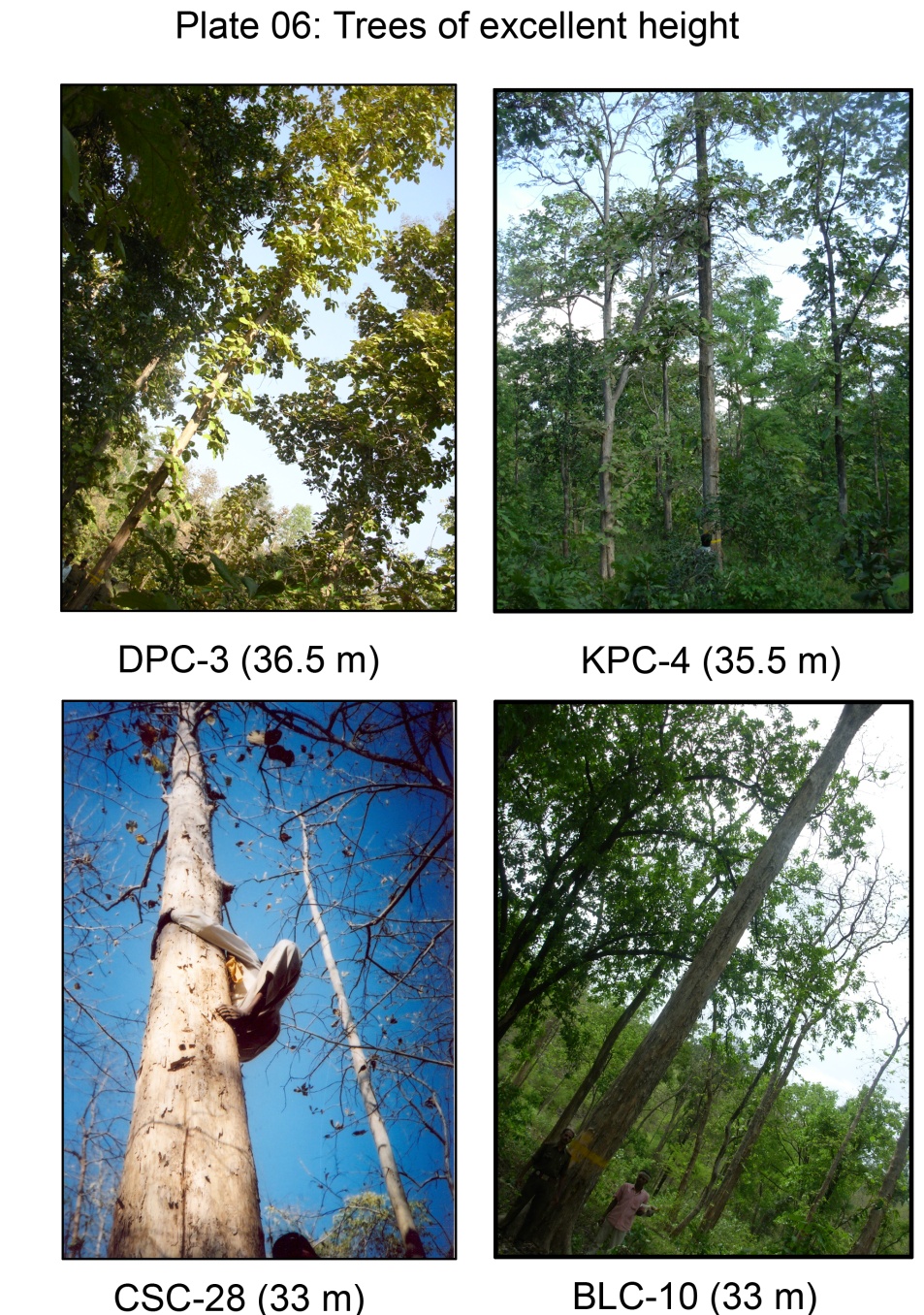 34
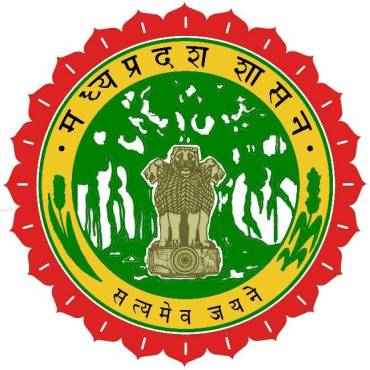 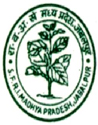 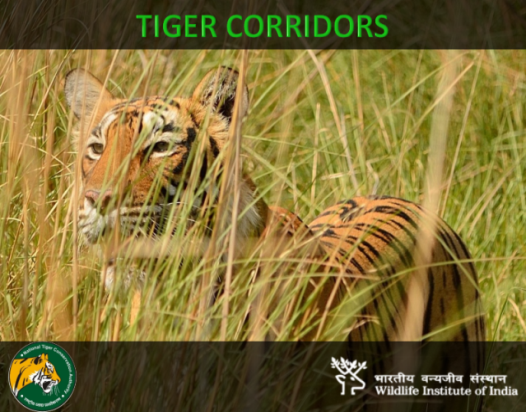 Girth at Breast Height
35
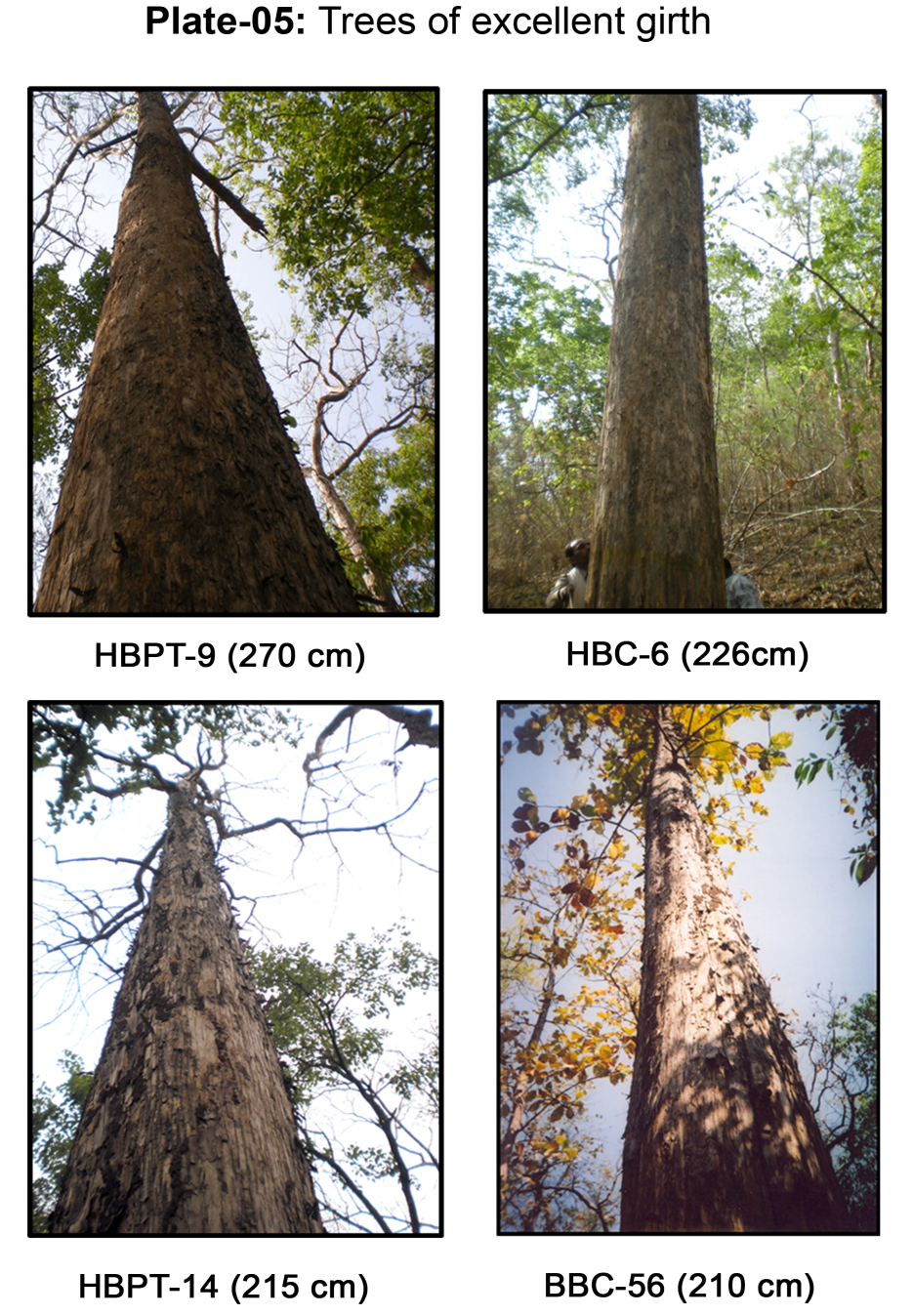 36
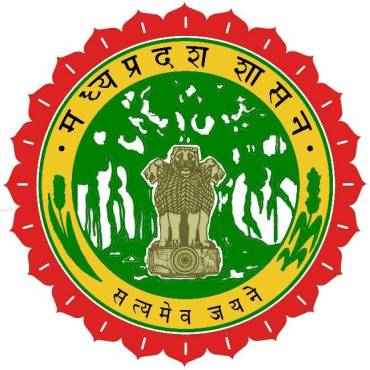 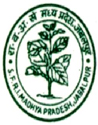 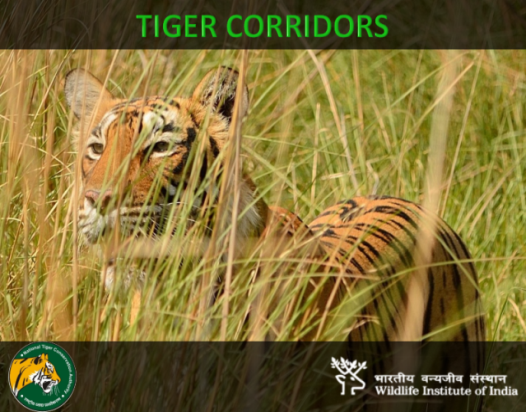 Clear Bole Height
37
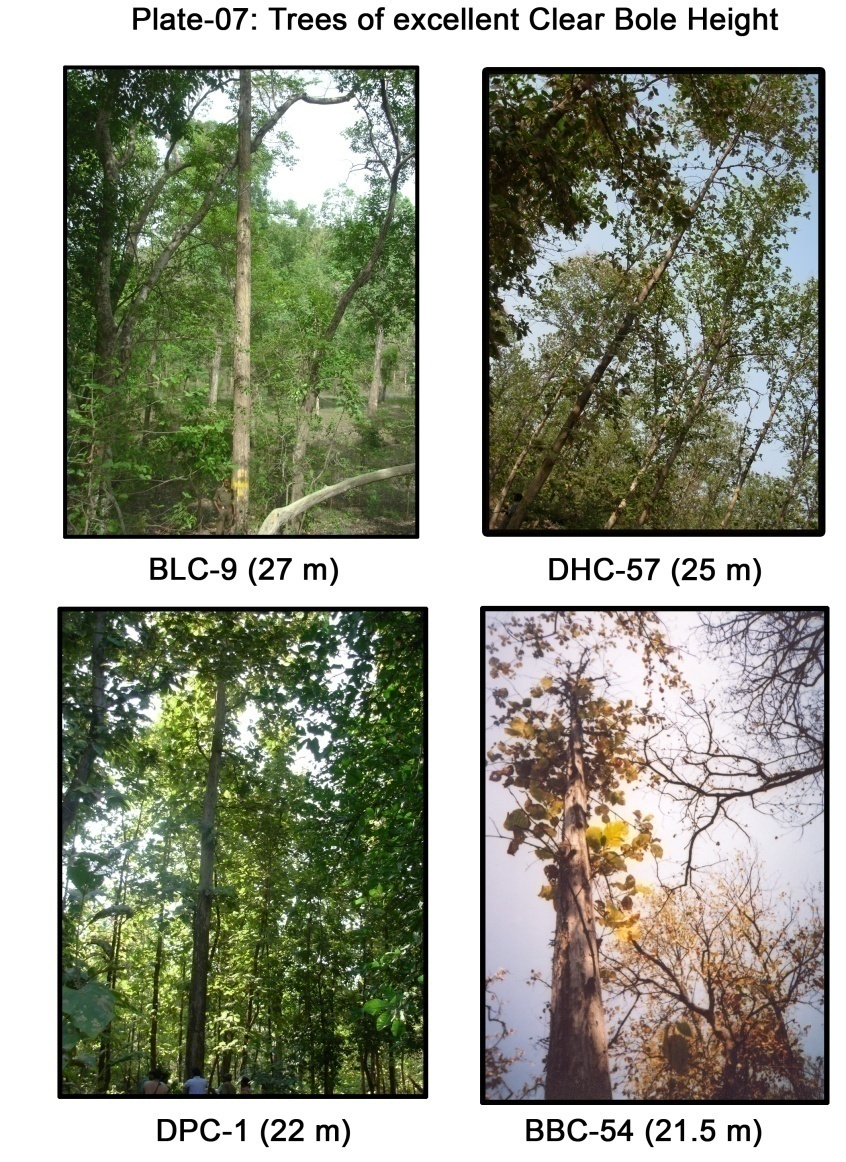 38
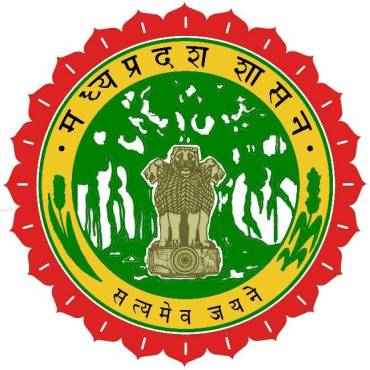 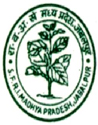 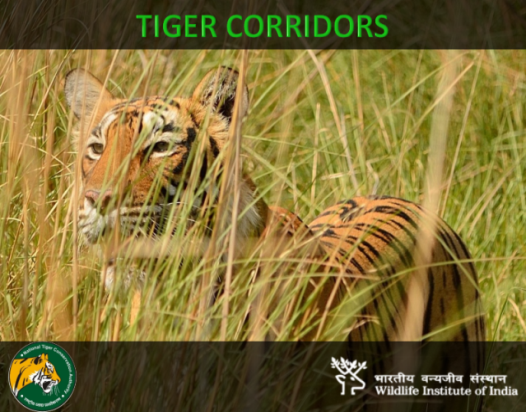 Crown Diameter
39
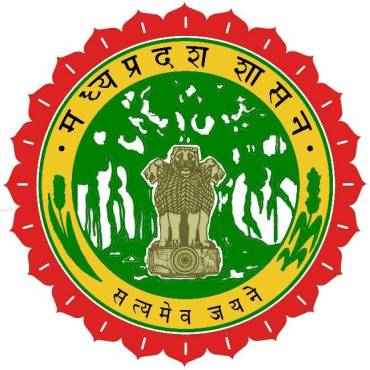 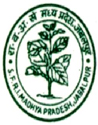 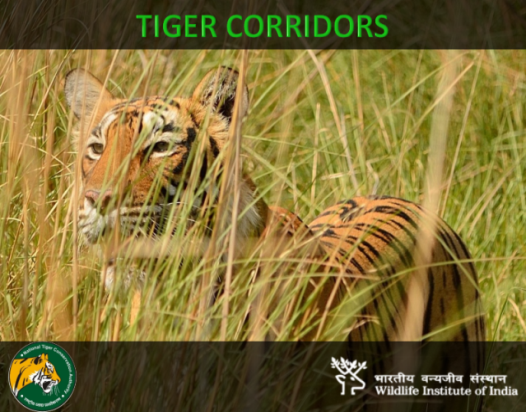 Estimated Volume
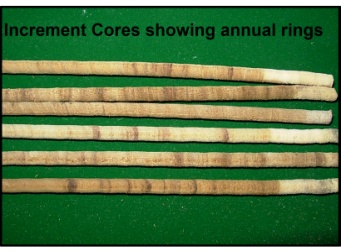 40
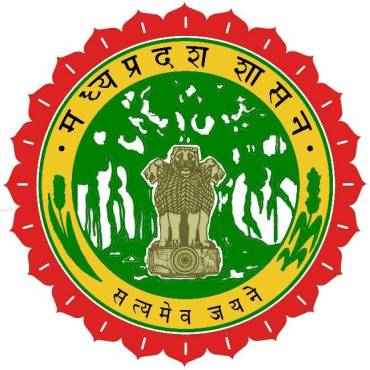 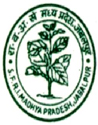 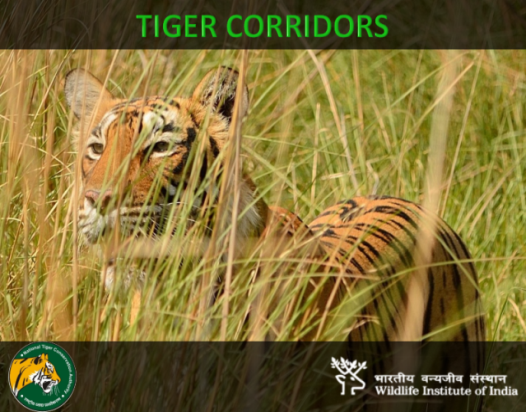 Growth Rate in terms of Mean Annual Increment
41
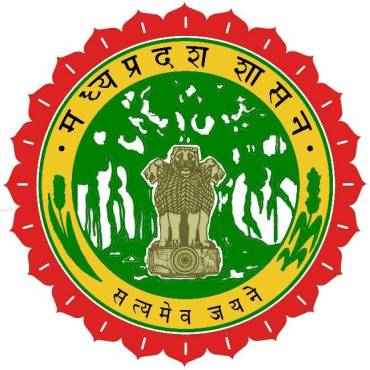 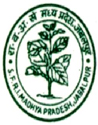 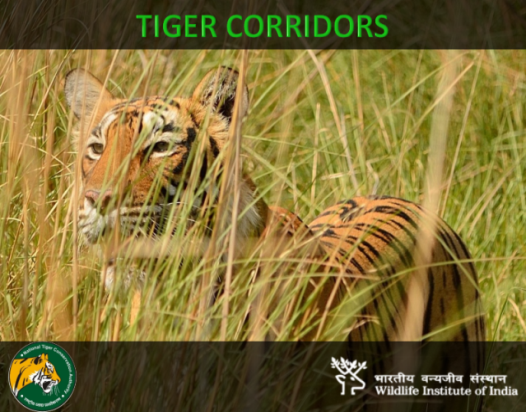 Heart wood percentage
42
Variation in Heartwood/Sapwood
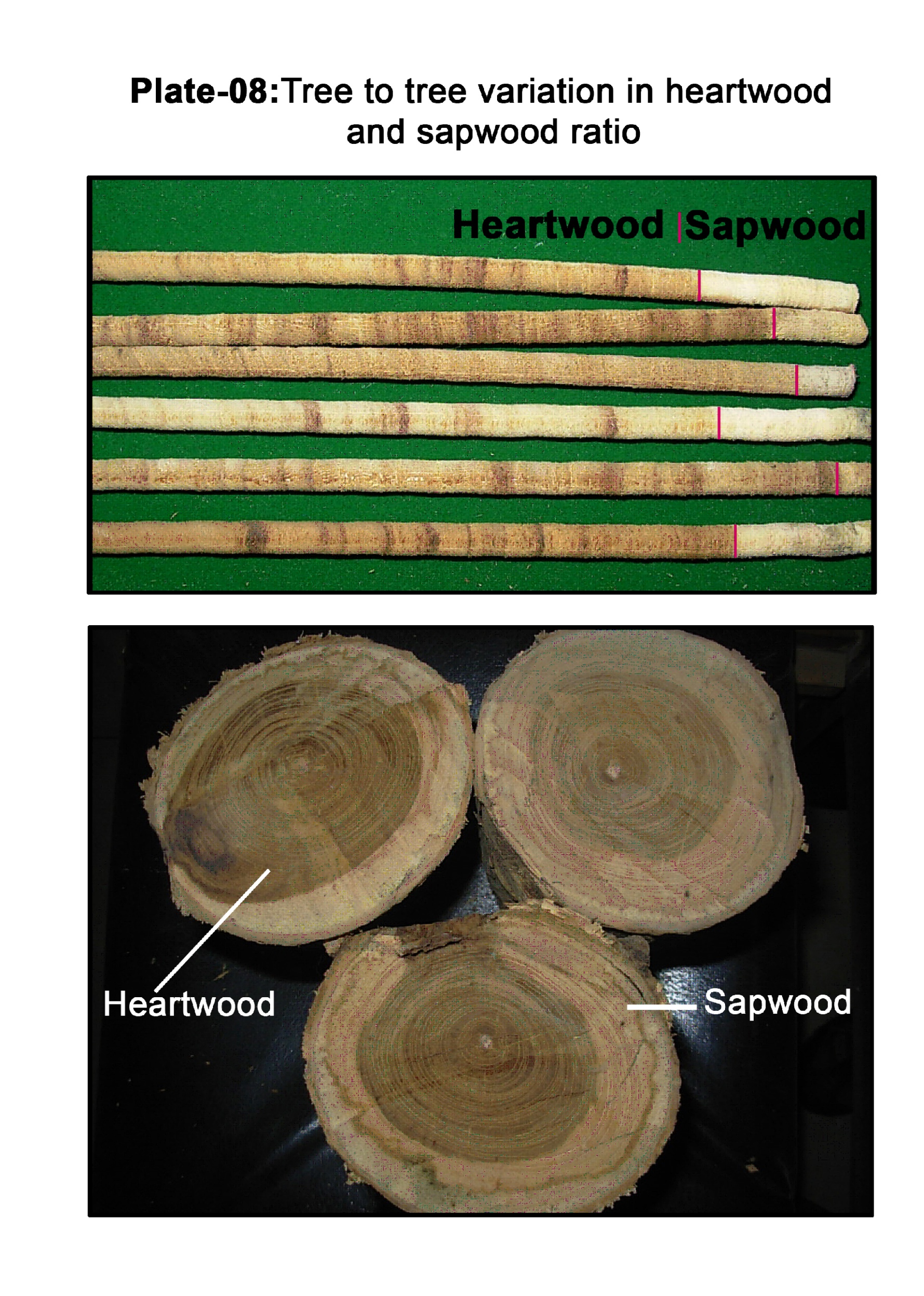 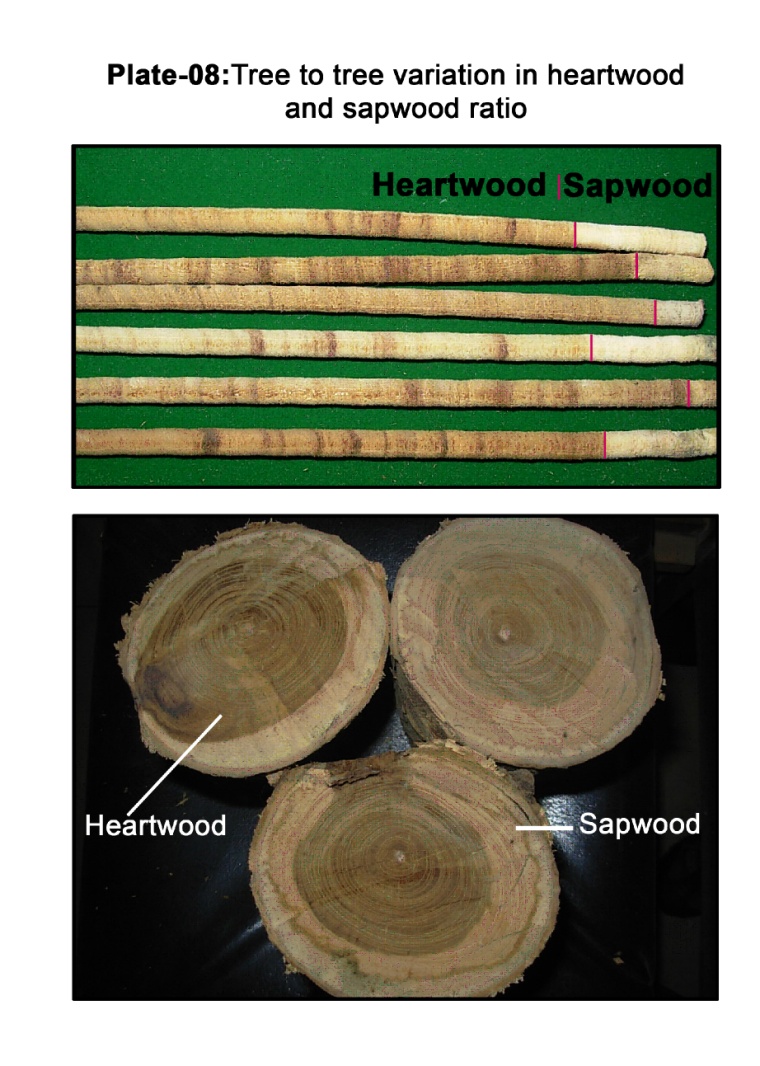 43
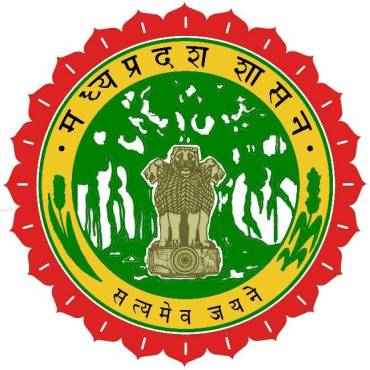 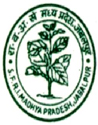 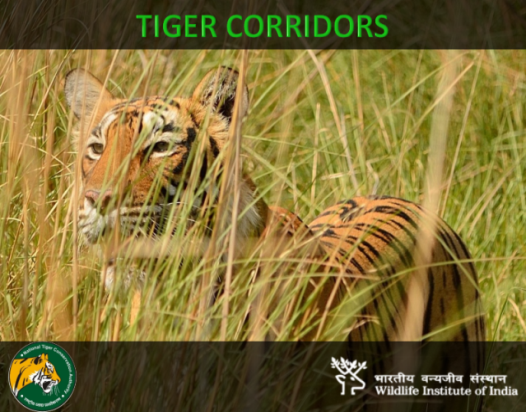 Specific Gravity
44
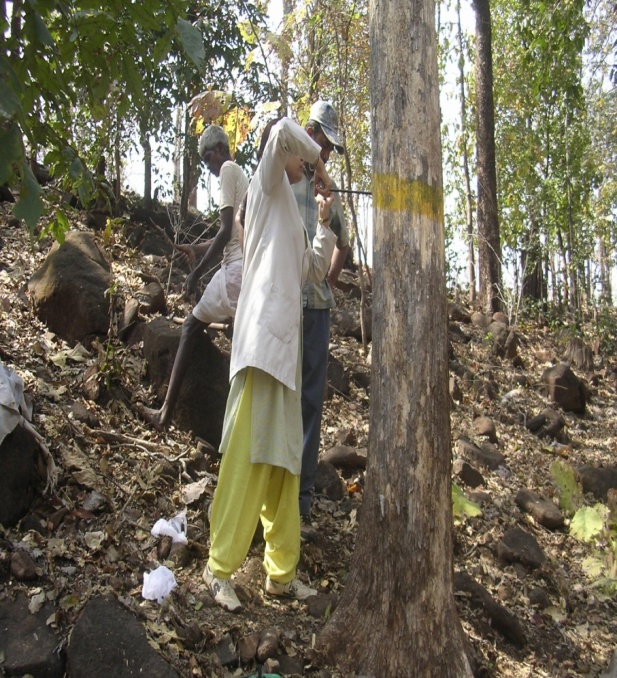 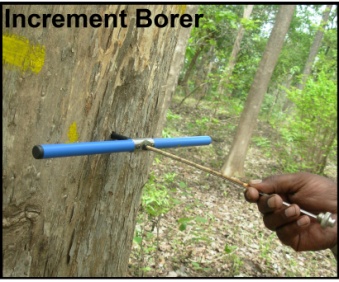 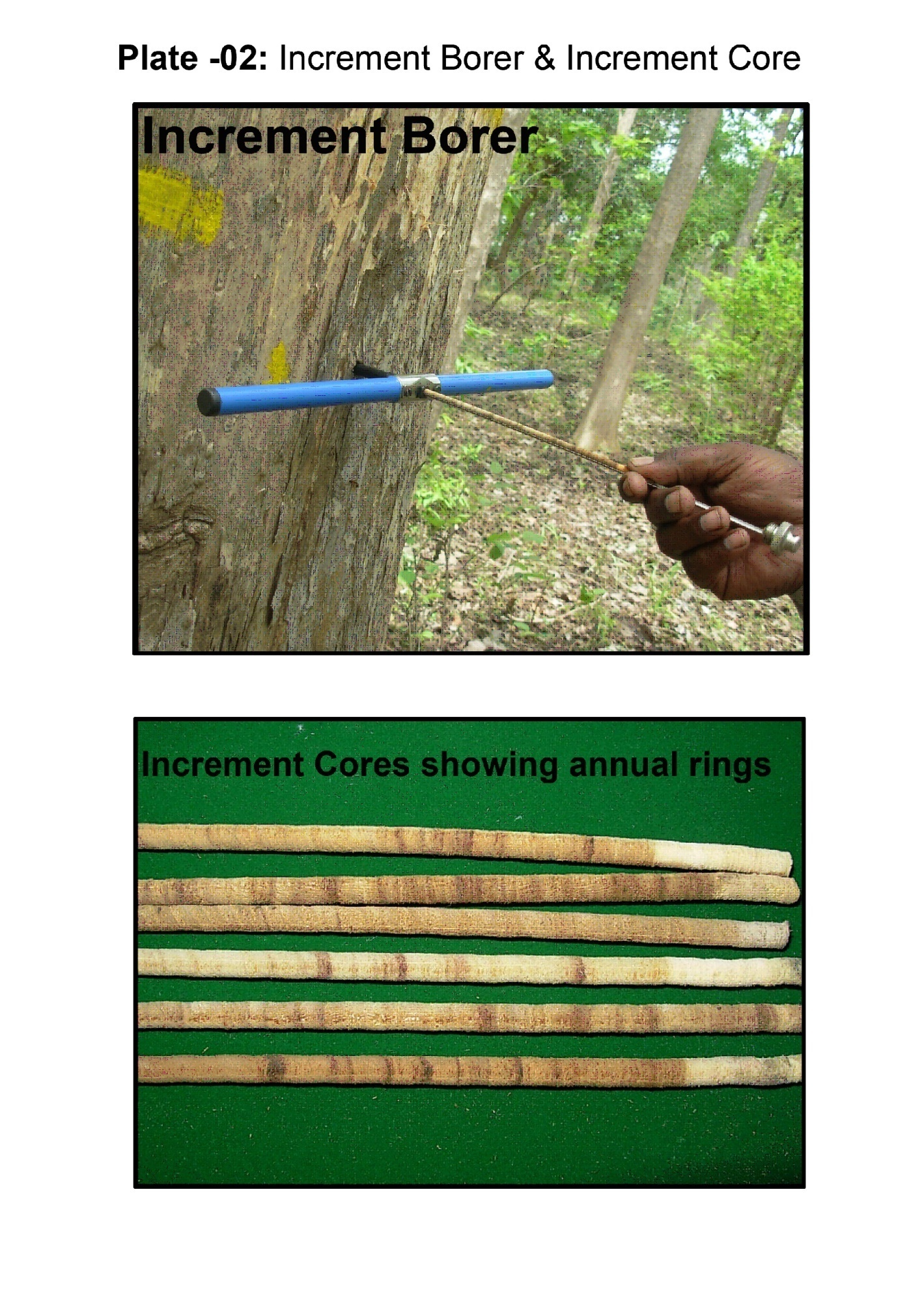 45
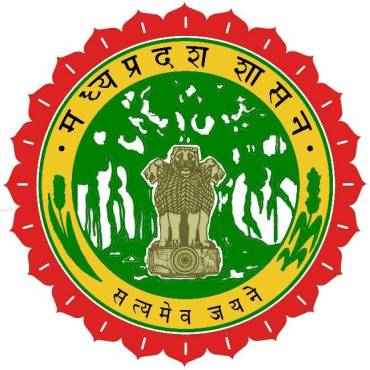 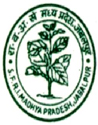 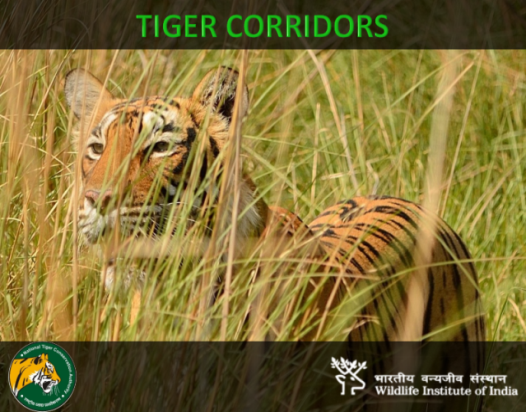 46
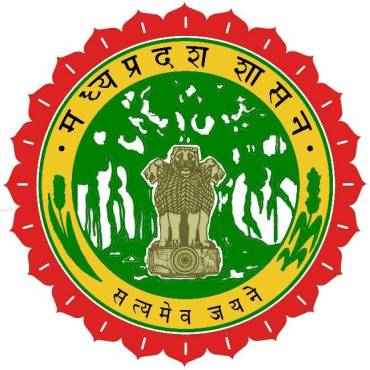 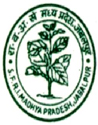 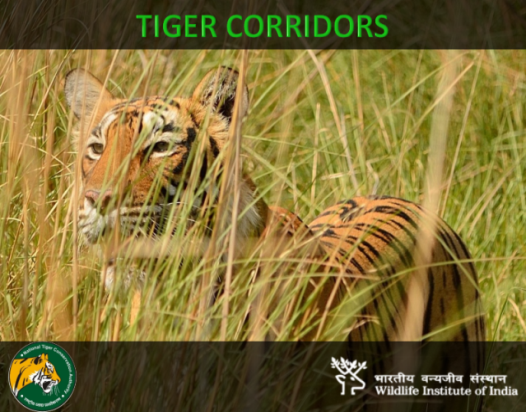 Damage Rating for Tree Assessment
Degree of Resistance /Susceptibility
Followed by Roychoudhary et.al. (2003) One side of tree was considered as one replicate and average value of the four sides was calculated to estimate the degree of resistance.
47
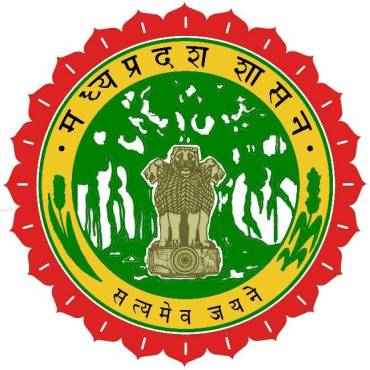 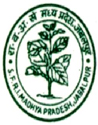 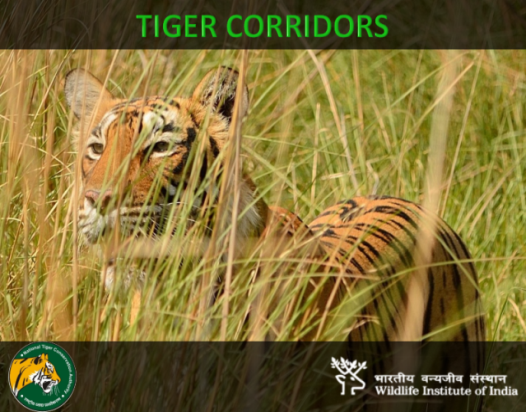 48
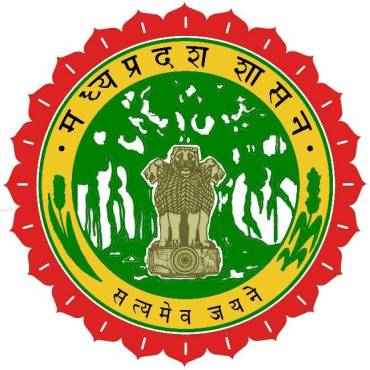 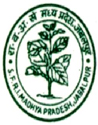 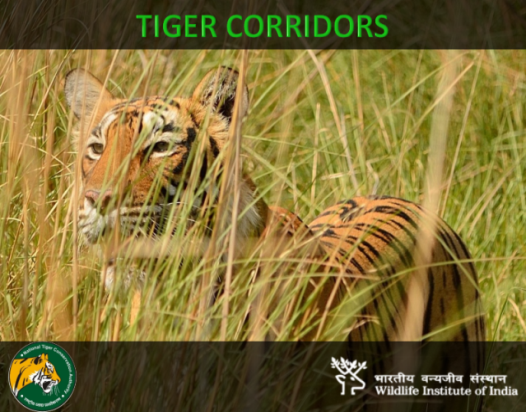 CONCLUSION

Only 136 trees were found up to the mark out of 306. There is need to select some more plus trees of teak form the natural population. 

Trees of excellent height, girth, clear bole height, ideal circular bole with less tapering, self pruning ability are exist in natural population  of Madhya Pradesh, which may be used as reproductive source material for plantation purposes.
49
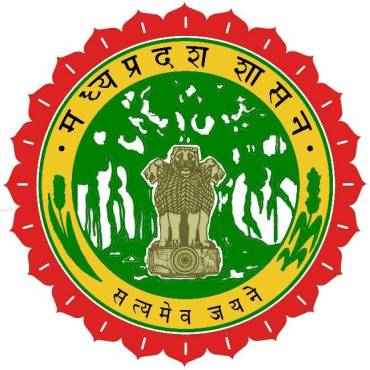 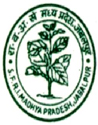 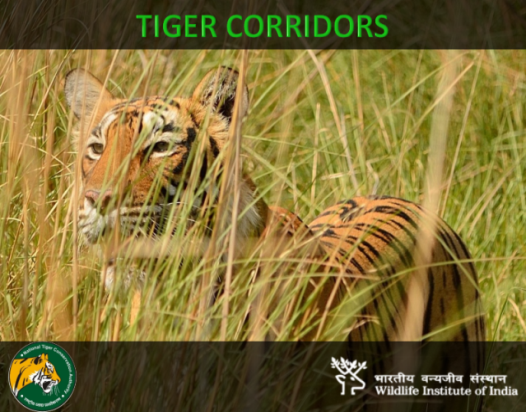 Wood characteristics like higher specific gravity, higher heartwood percentage which show high inheritance pattern, should be strongly considered along with all the phenotypic characteristics i.e. height, girth, bole form, crown habit, branching pattern etc.

Wide range (0.5 to 1.01) of specific gravity concluding great variation in genetic make of the trees
50
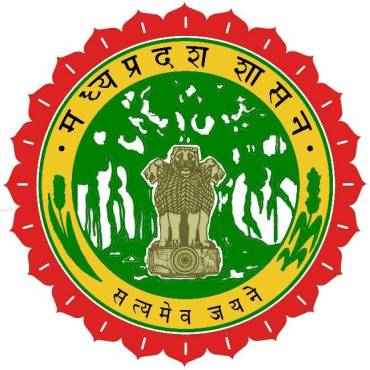 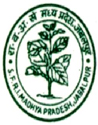 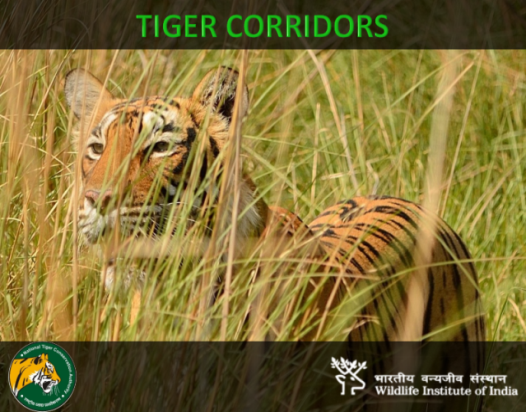 Specific trait-wise trees were identified during present study. They may be used in future tree breeding programmes.

 A special protection should be provided to conserve those superior genetic resources.

 It is also requisite to multiply them through original seeds or through micro-propagation technique to sustain the unique creations of the nature.
51
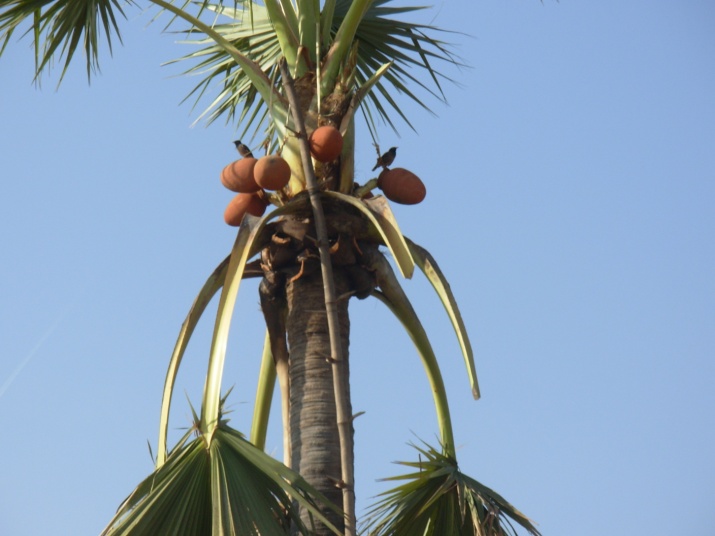 Thanks
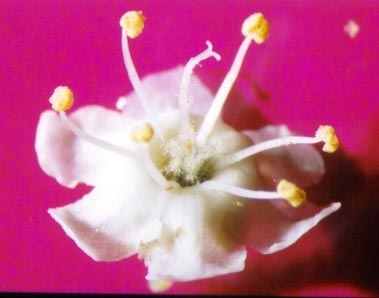 52